КЗ «Шелудьківський ліцей імені Героя Радянського Союзу  Ю.Є. Кравцова»Завідувач бібліотеки Черепаха Ольга Павлівна
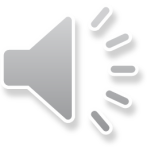 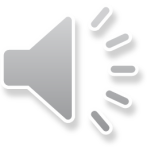 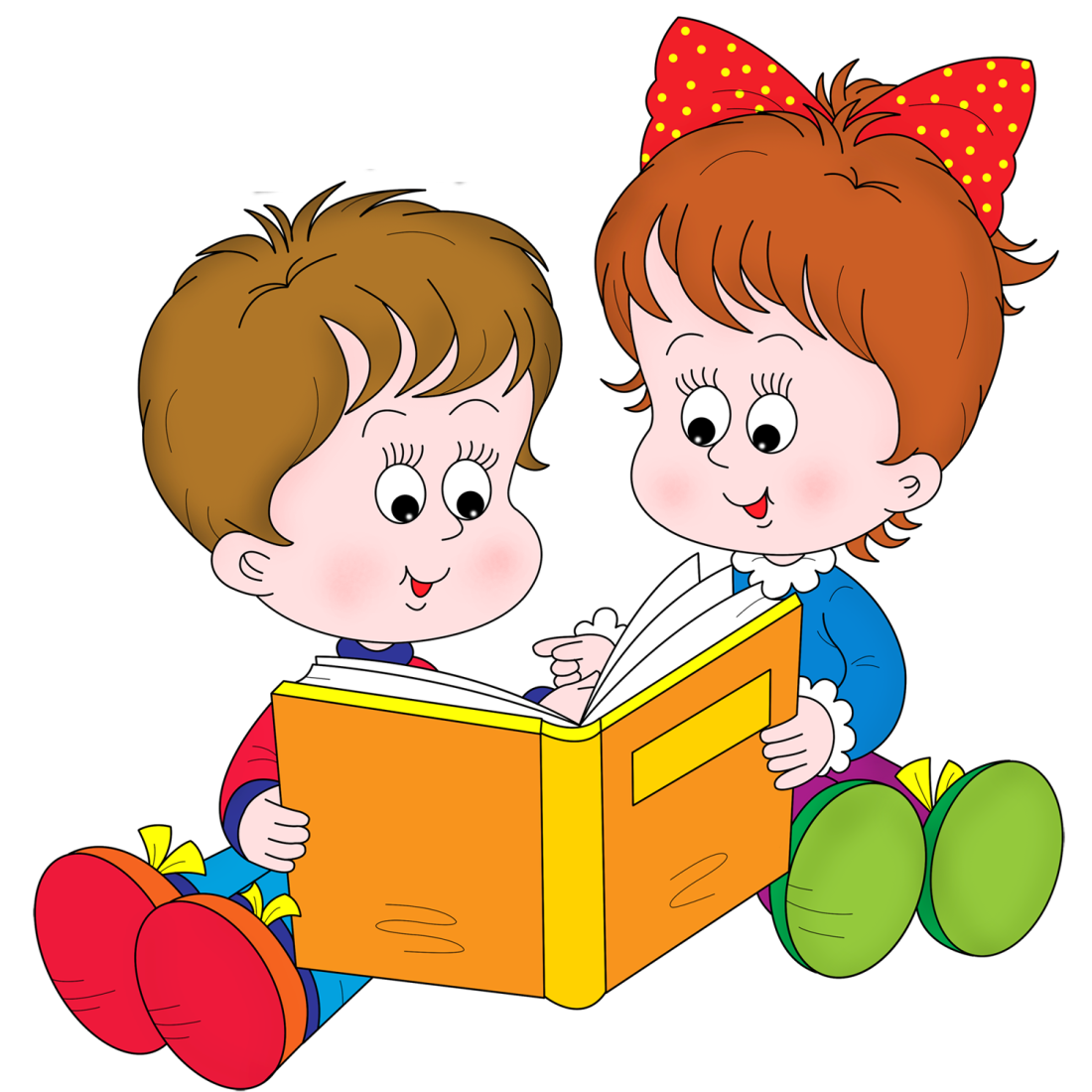 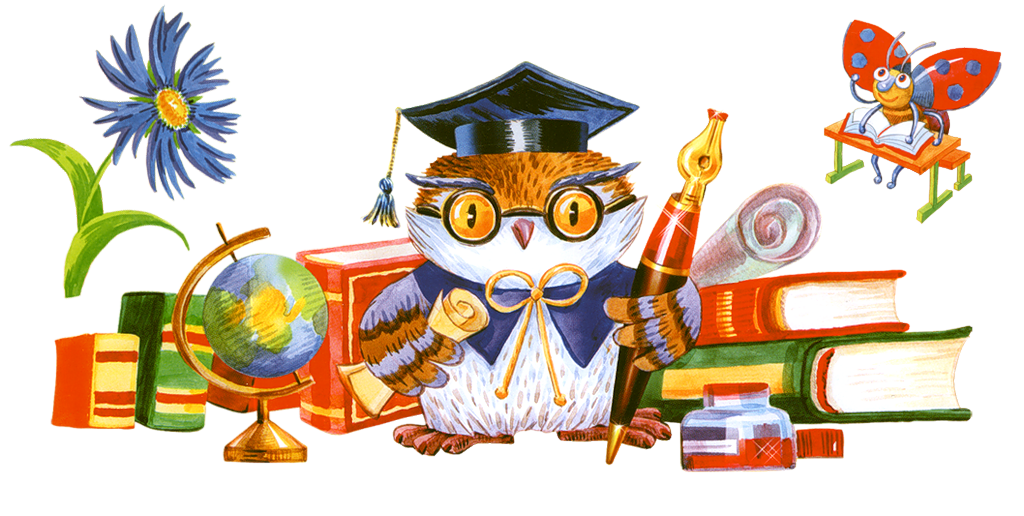 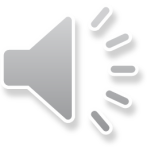 Всеукраїнський місячник шкільних бібліотек –2019«Бібліотека Нової української школи – простір для освітніх можливостей кожного учня».
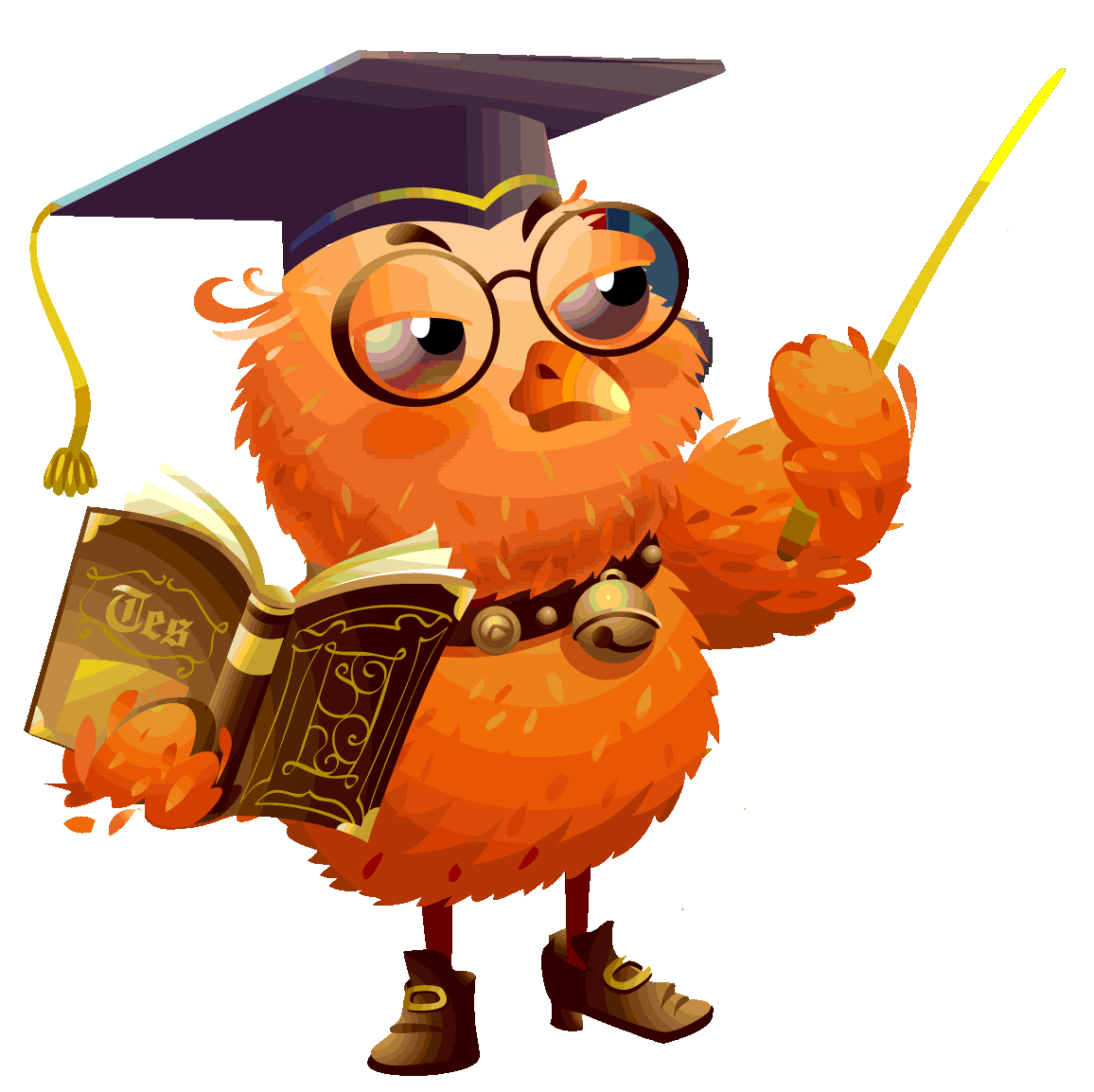 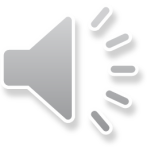 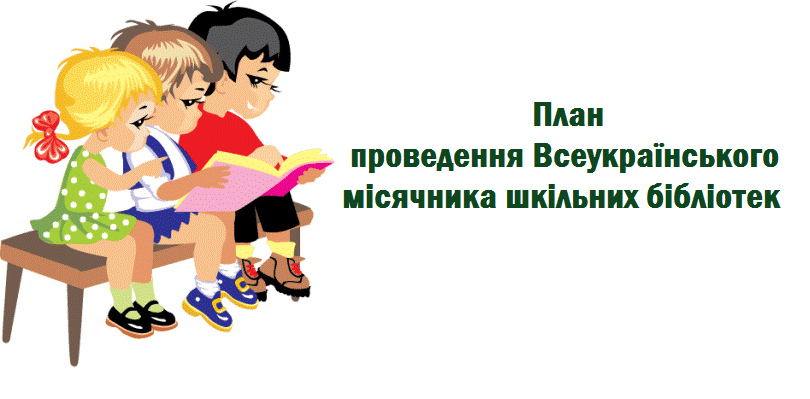 План проведення Всеукраїнського місячника шкільних бібліотек–2019
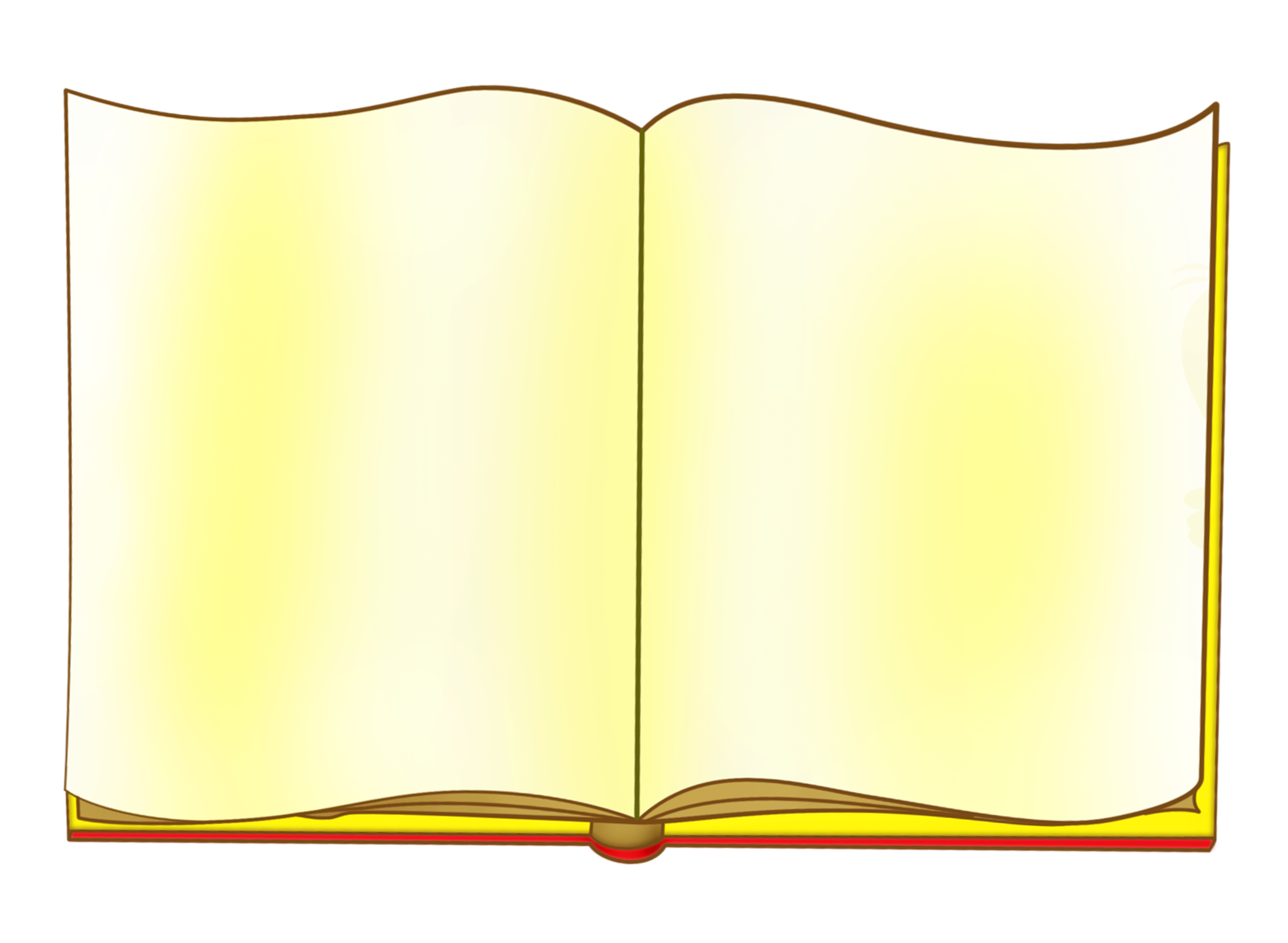 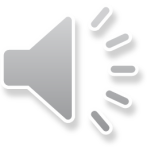 Дублер-шоу «Бібліотекар на час»
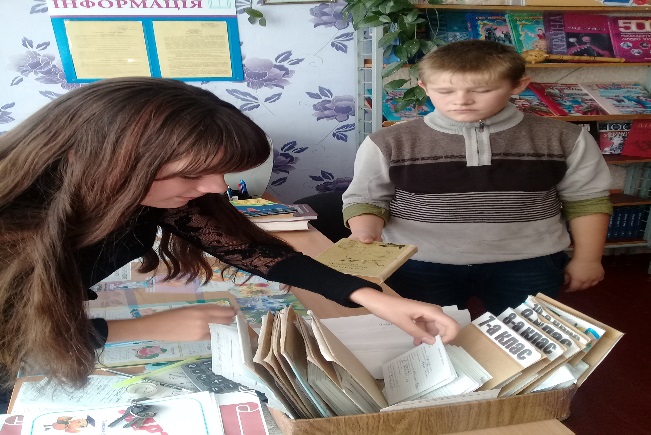 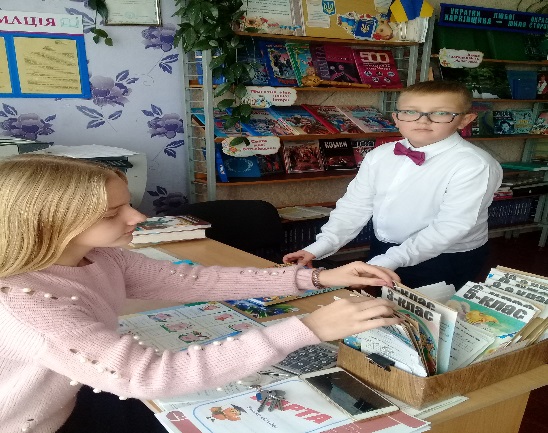 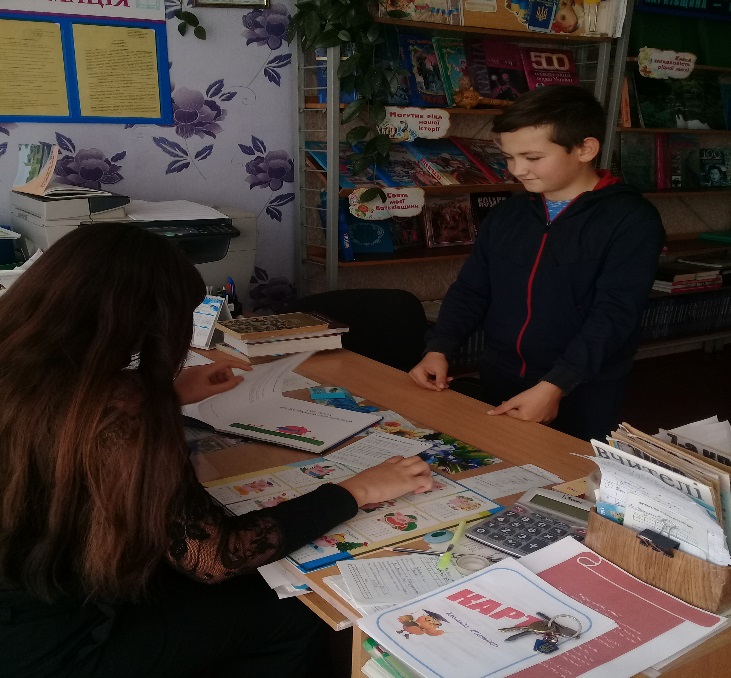 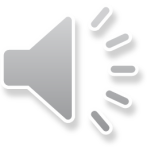 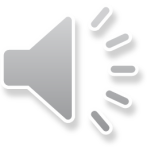 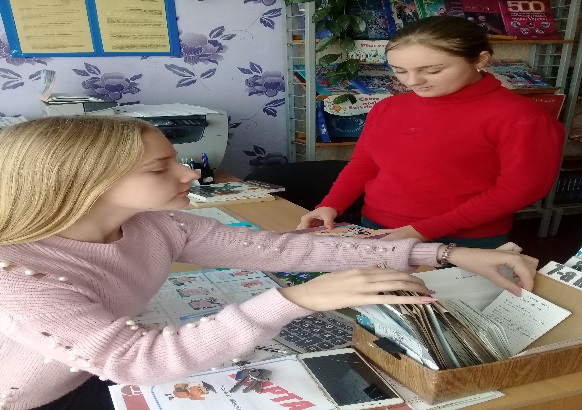 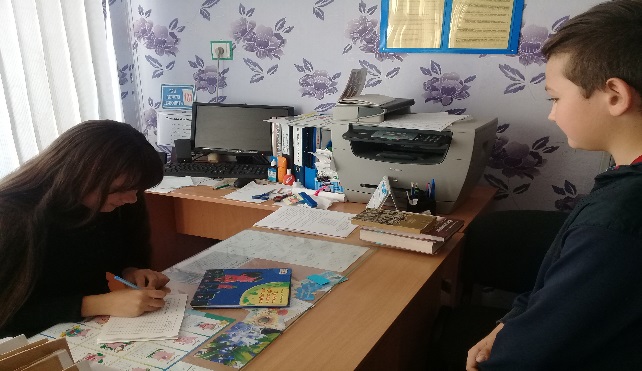 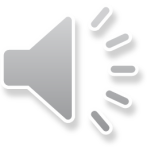 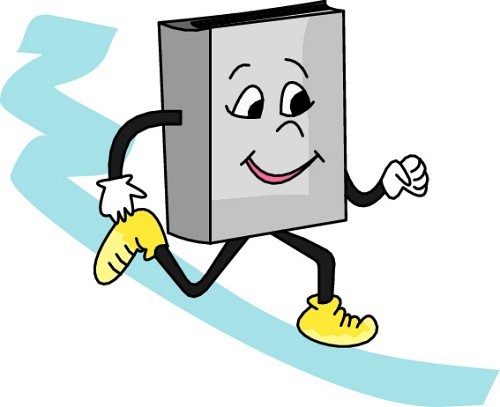 Буккросинг
 «Вільна книжка – у вільне читання»
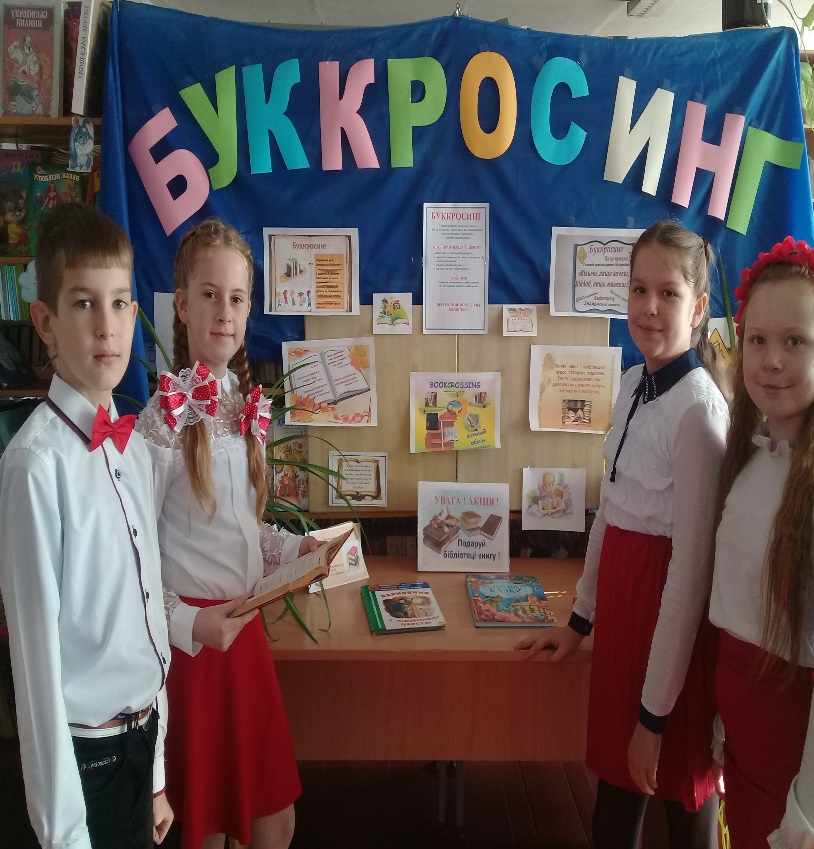 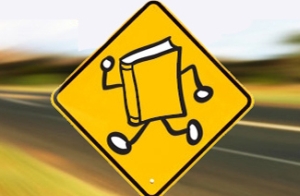 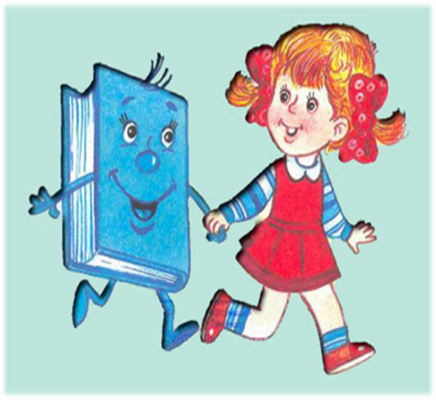 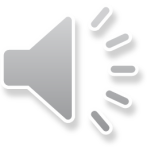 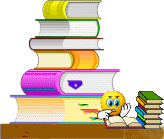 Інтерактивний кардмейкінг
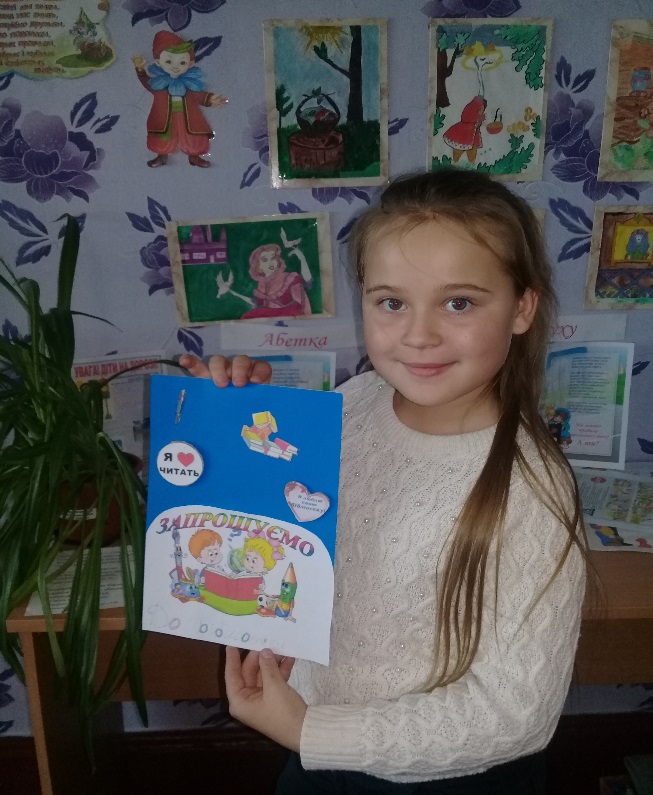 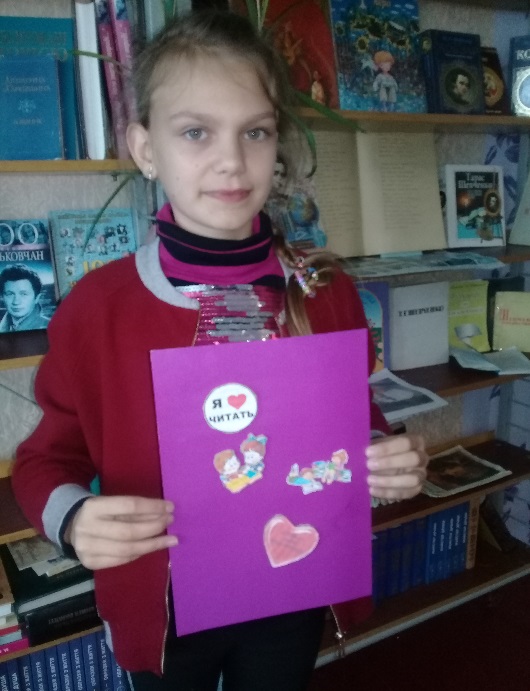 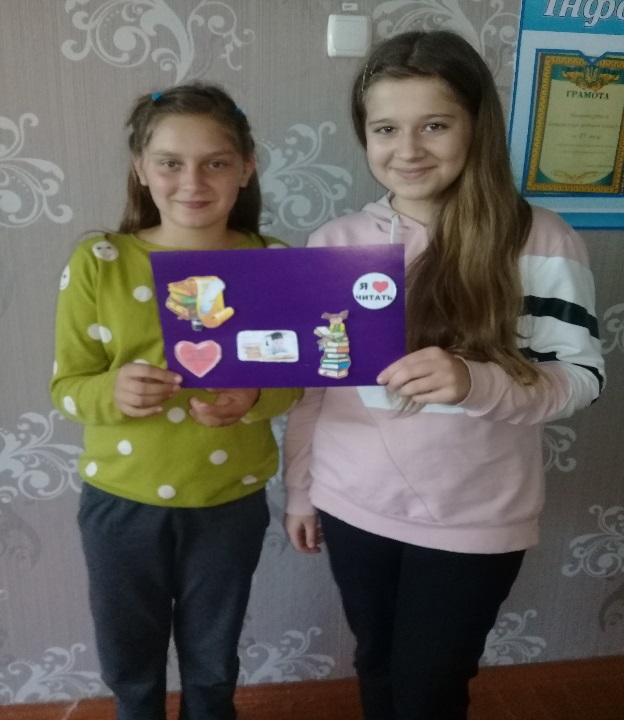 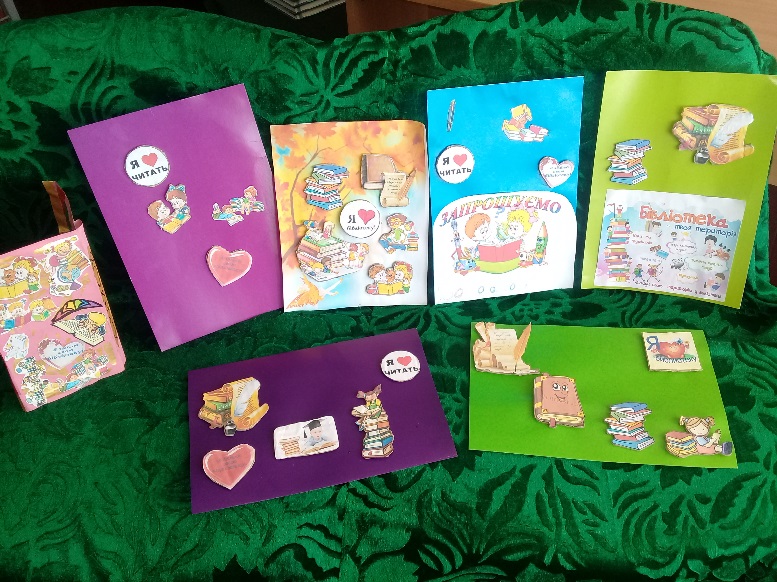 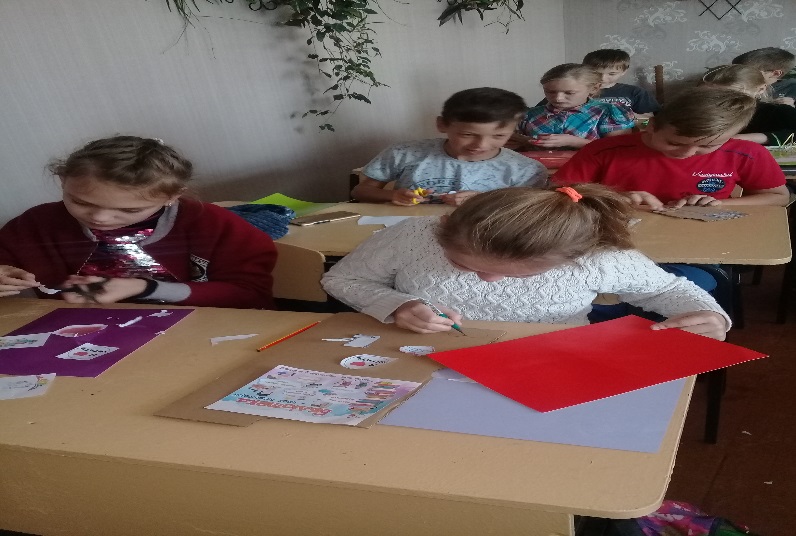 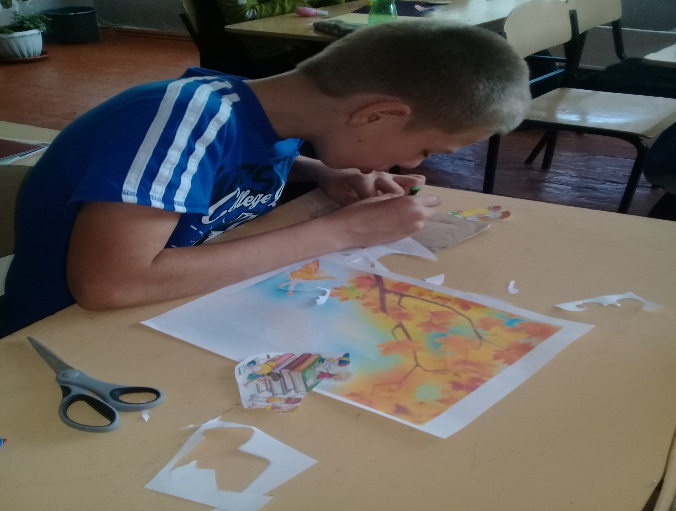 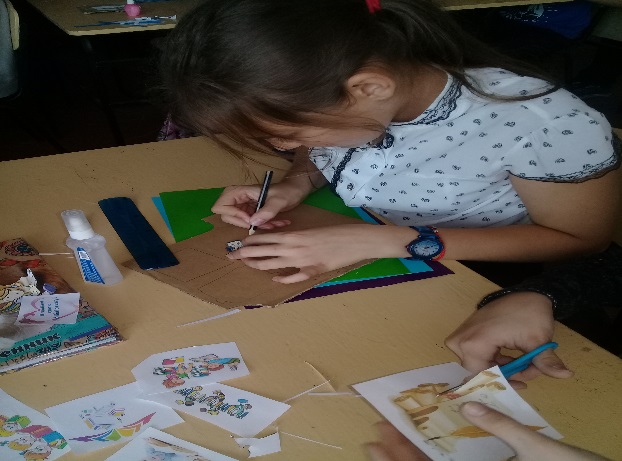 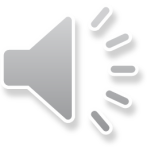 День бібліотворчості «Читаємо, малюємо,граємо»
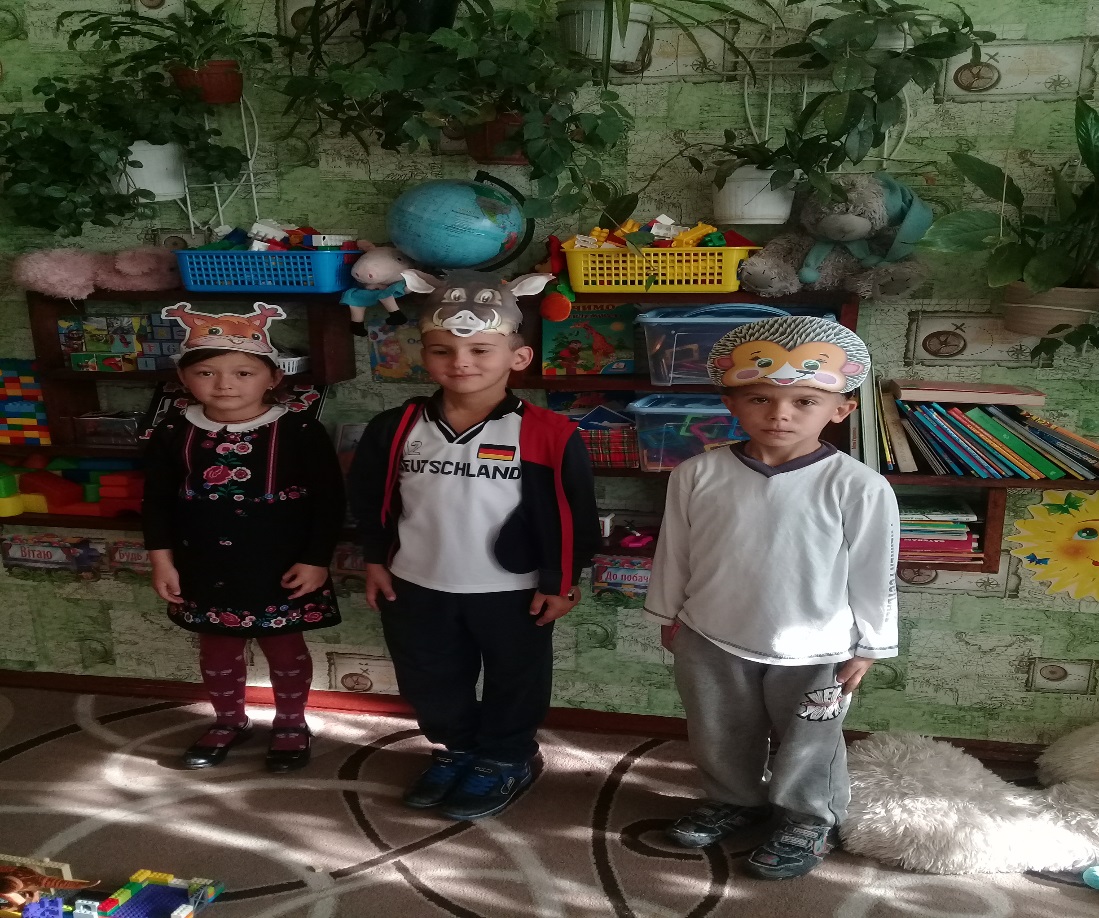 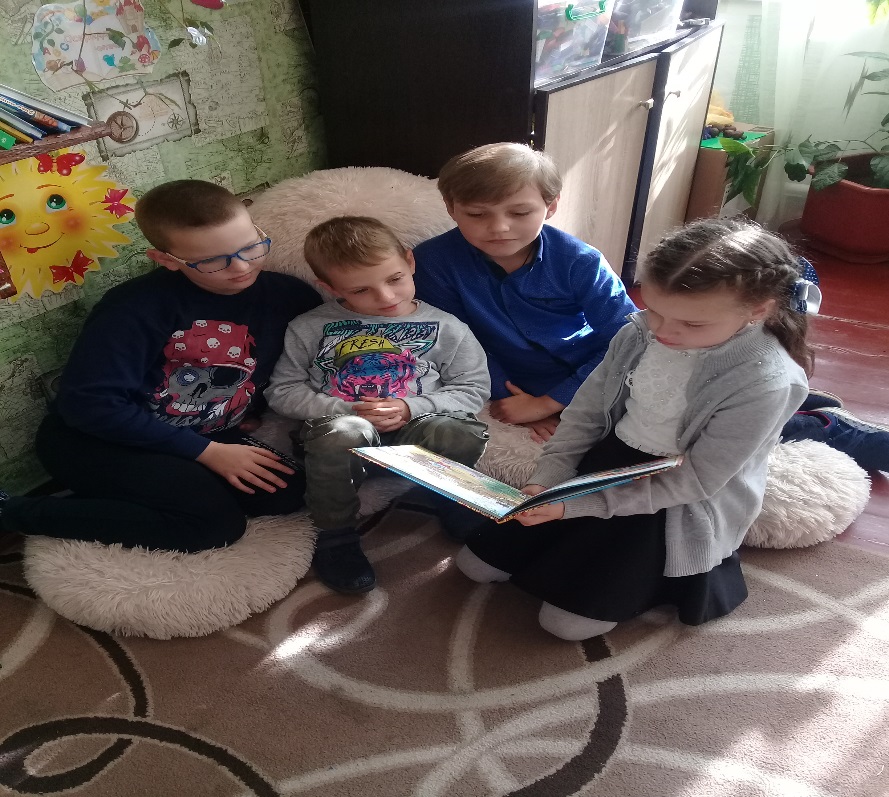 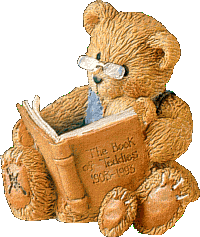 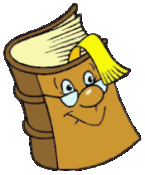 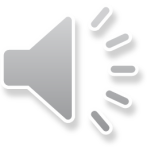 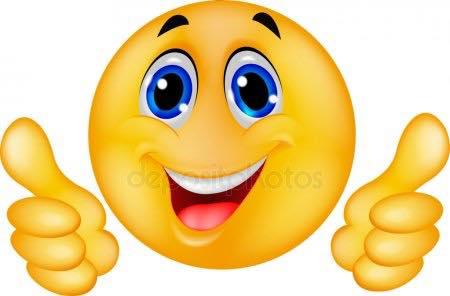 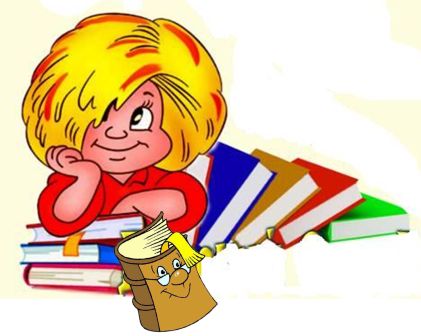 «Колобок»
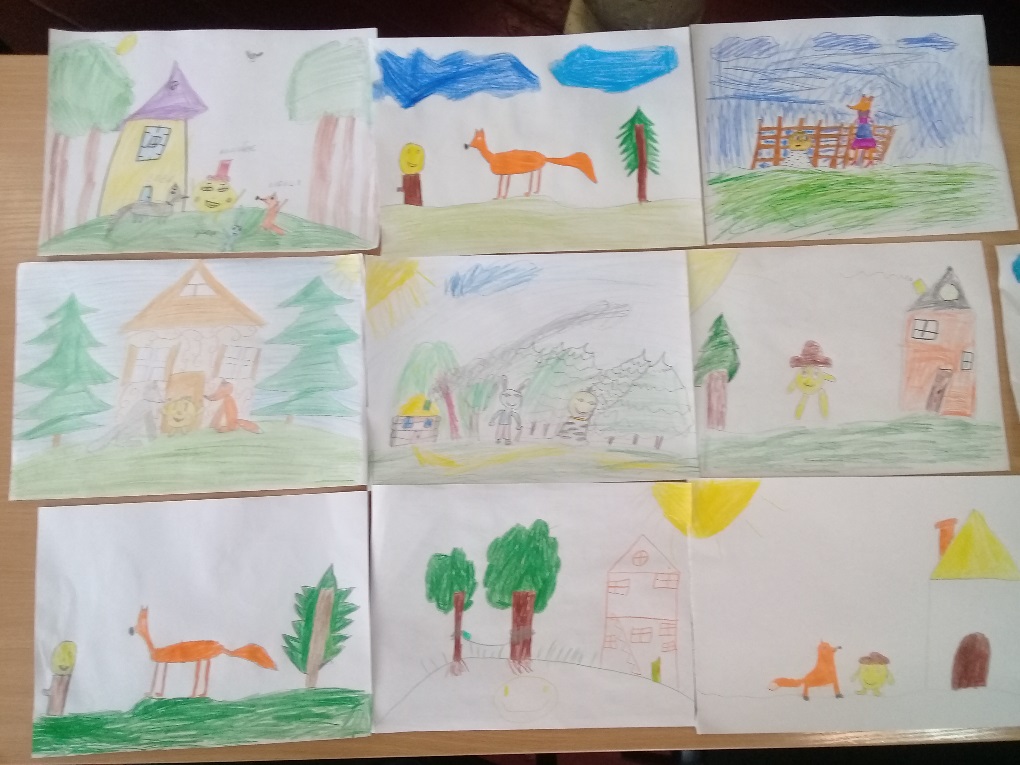 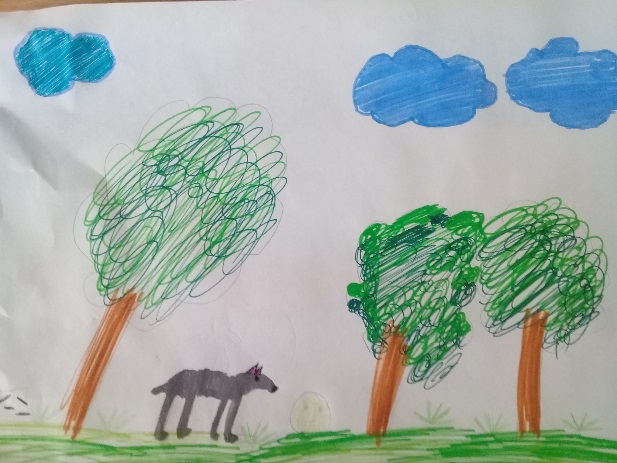 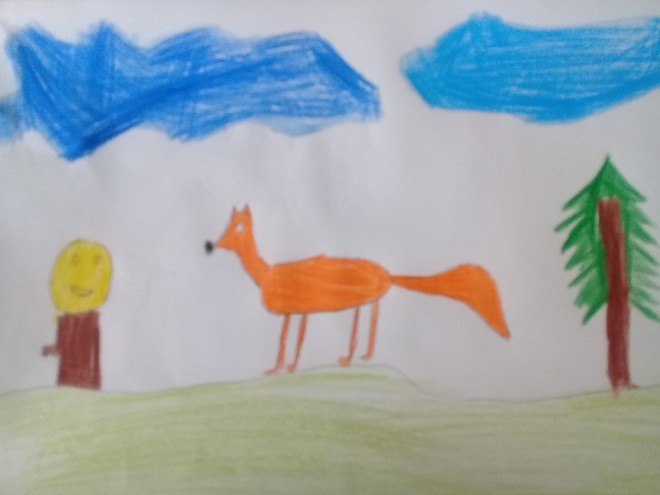 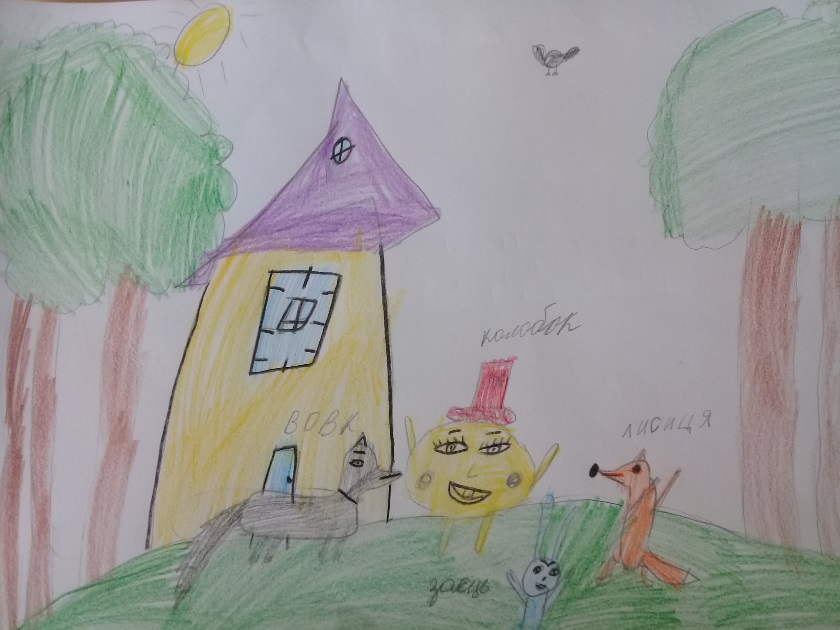 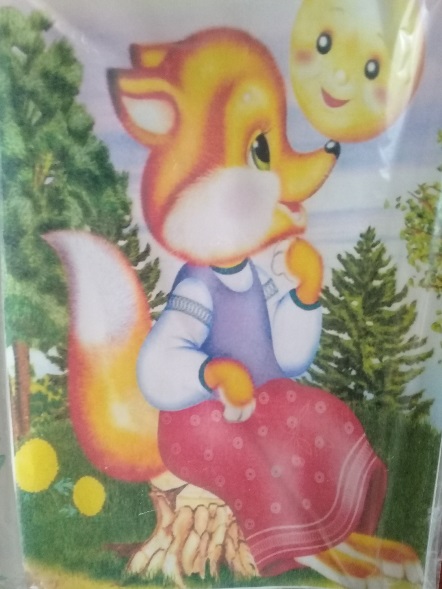 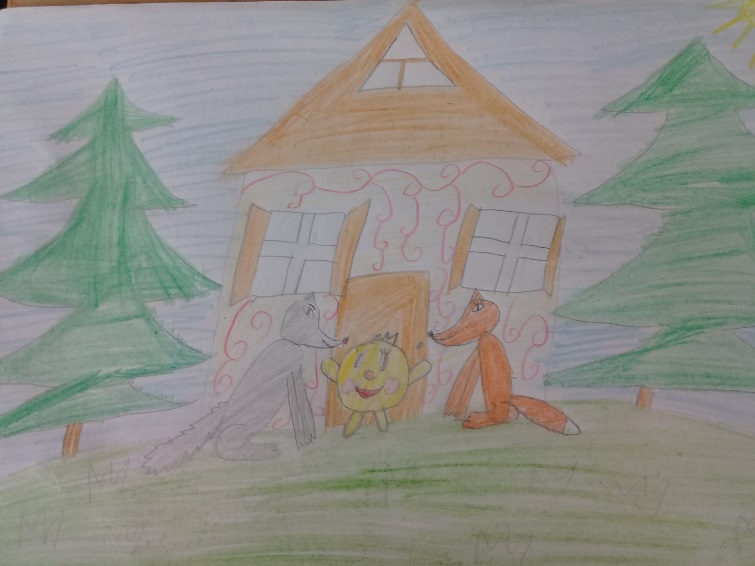 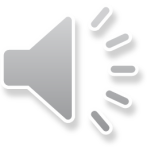 День бібліотворчості «Читаємо, малюємо,граємо»
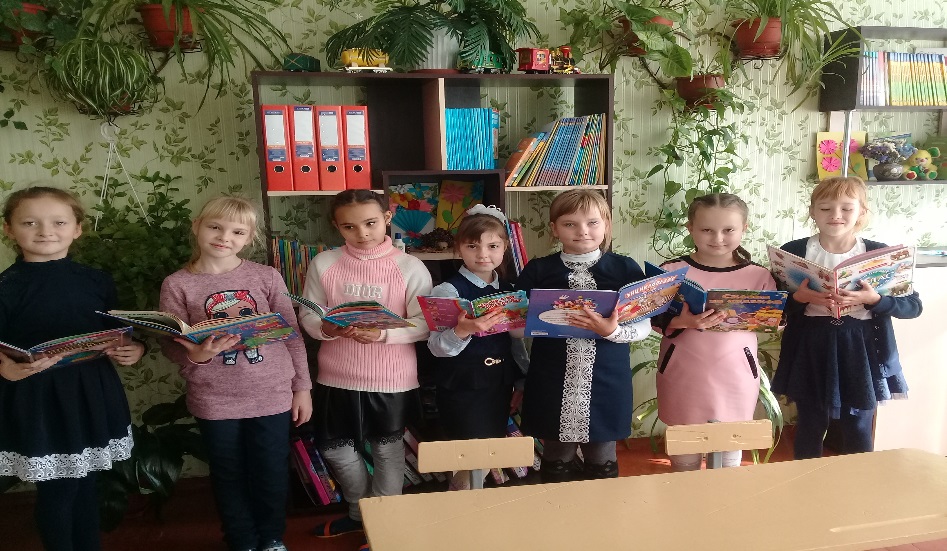 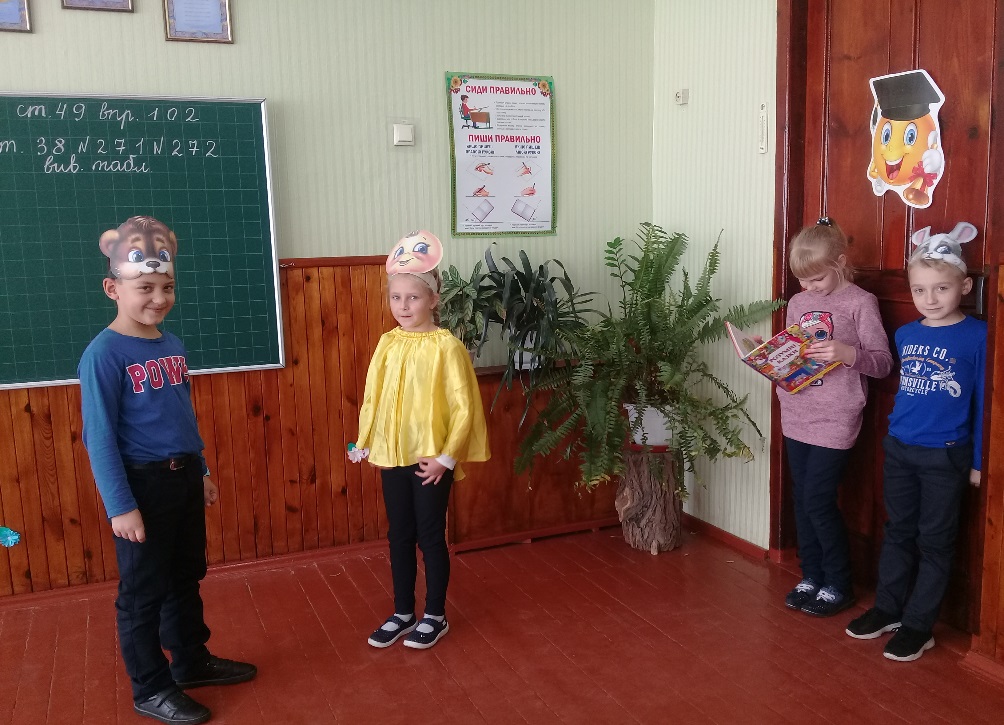 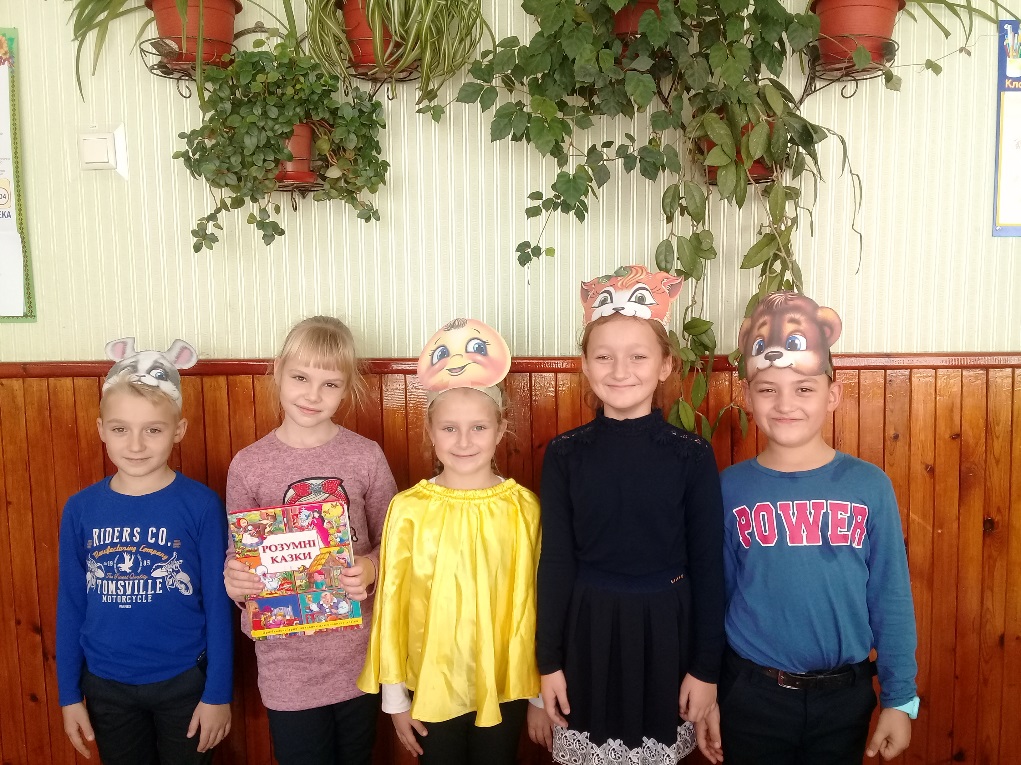 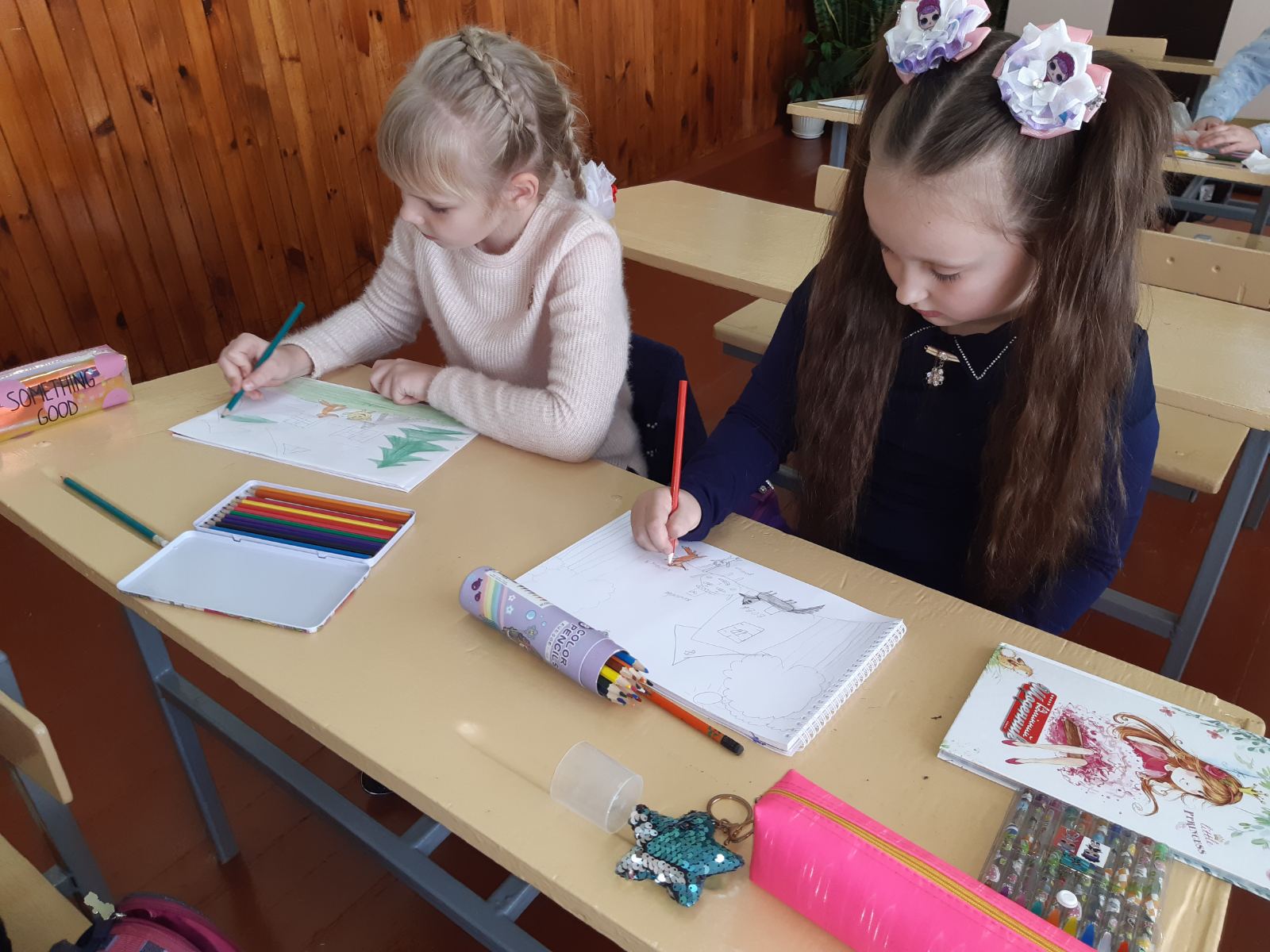 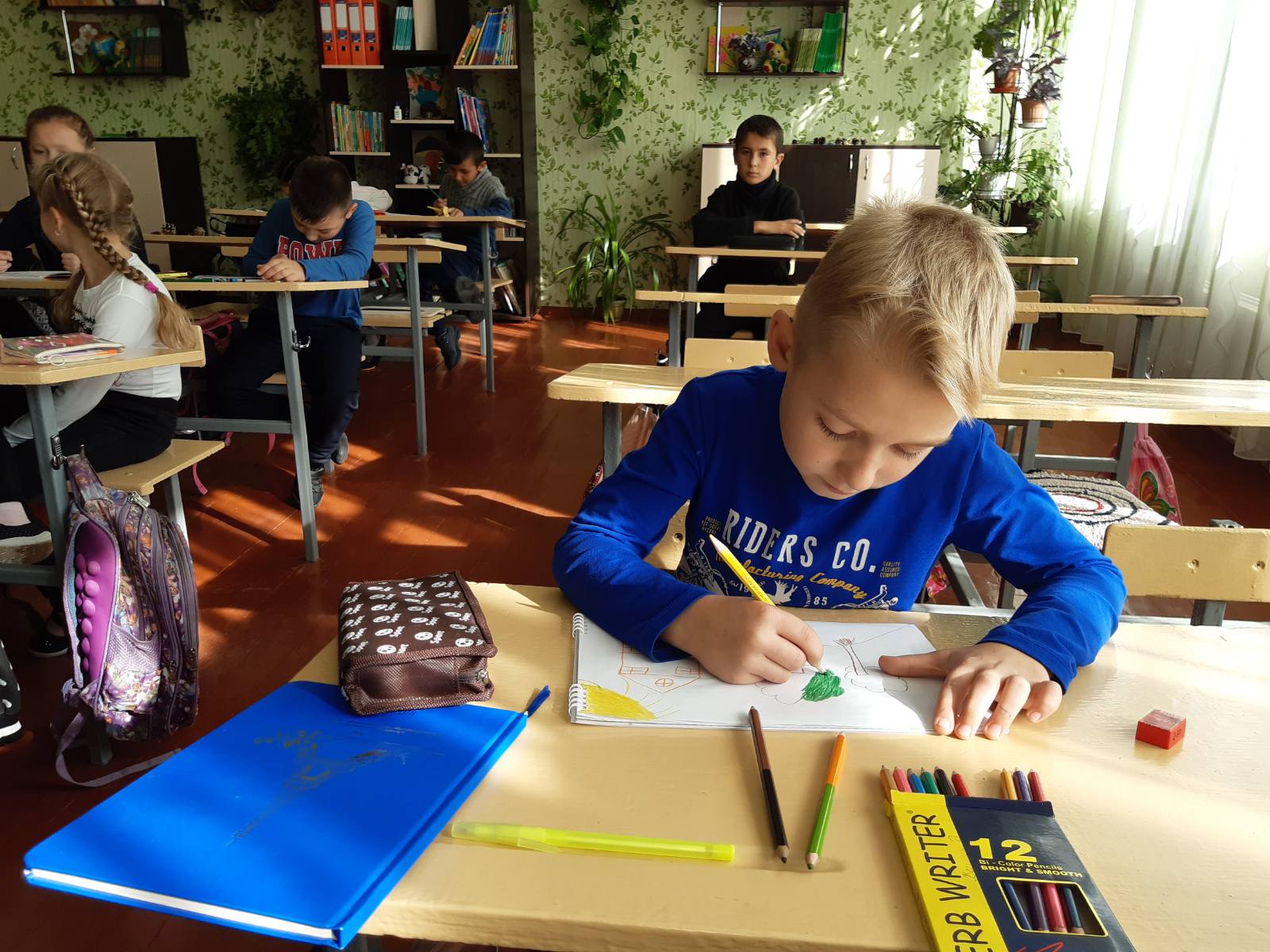 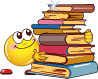 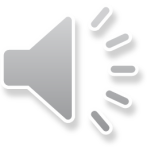 Конкурс малюнків «Бібліотека очима дітей»
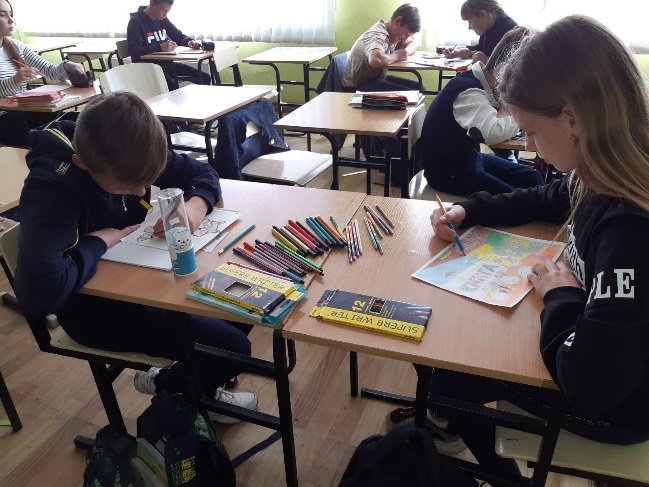 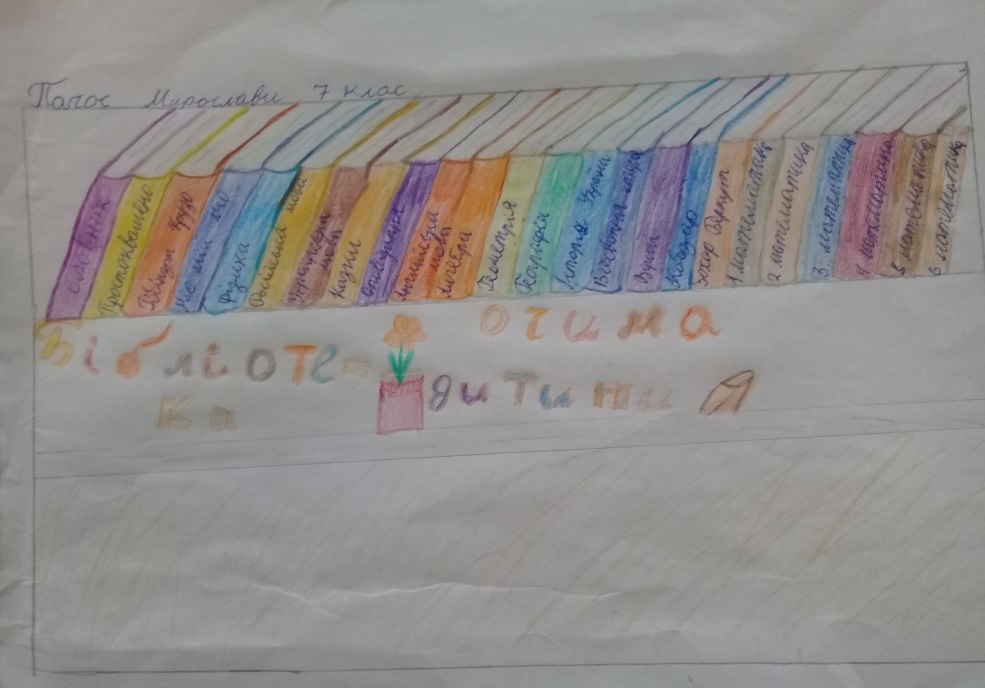 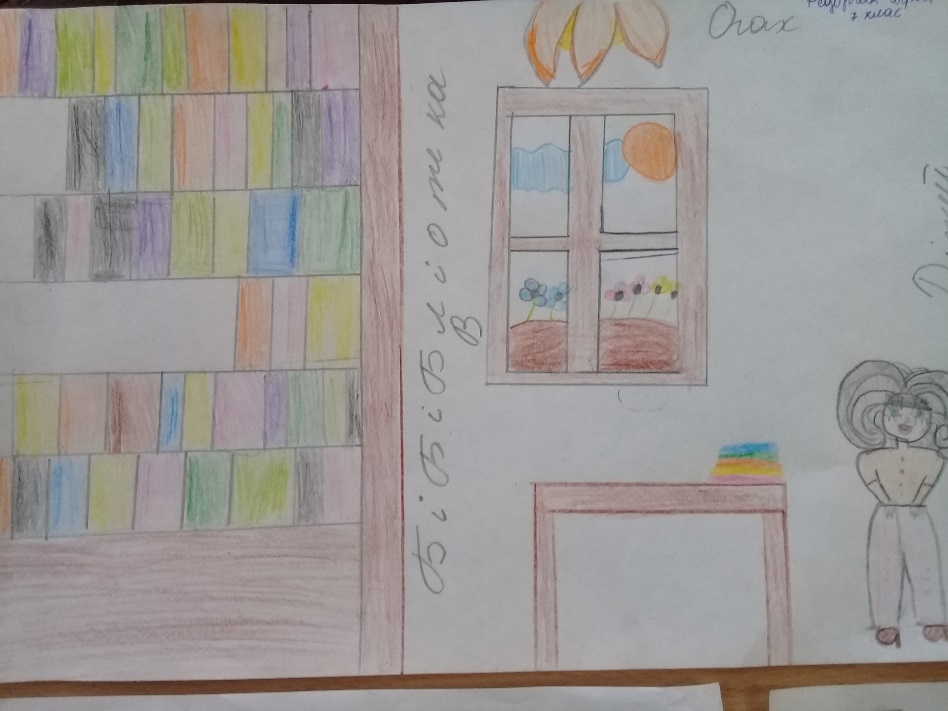 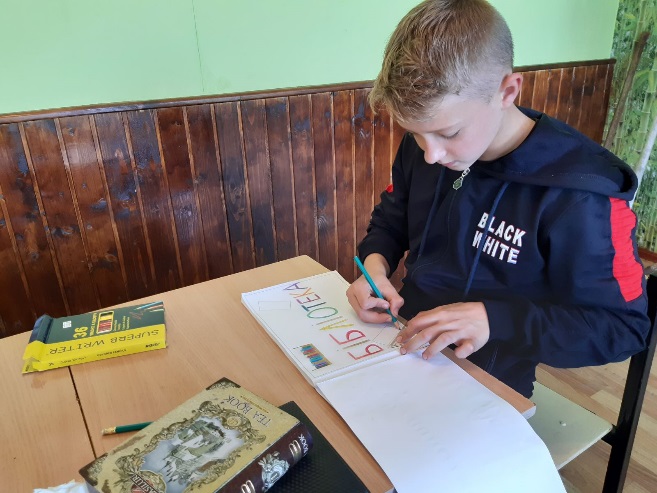 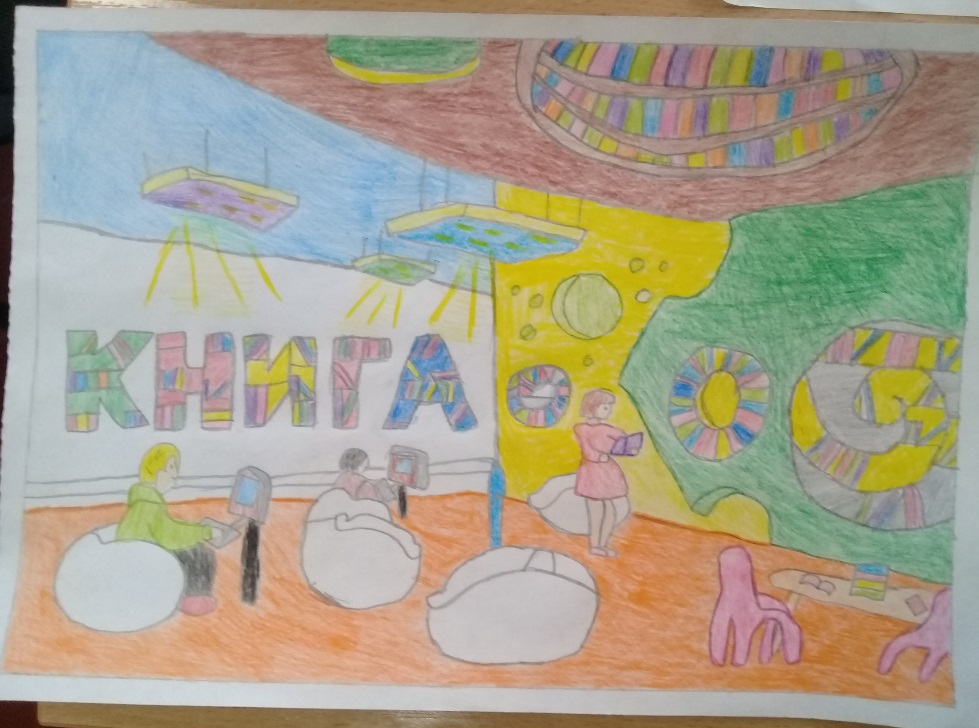 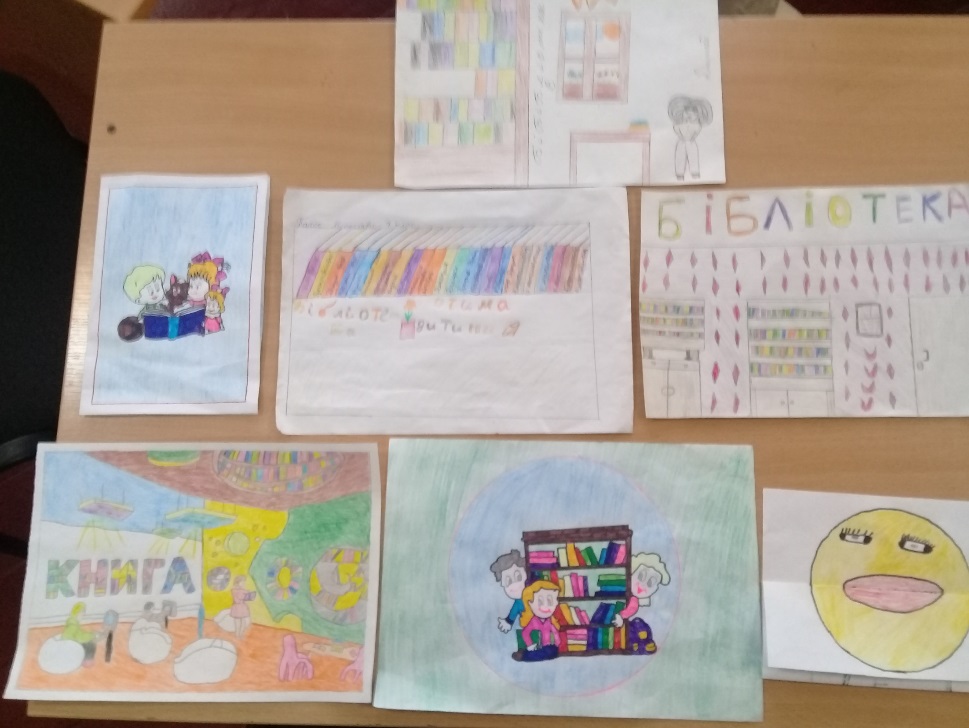 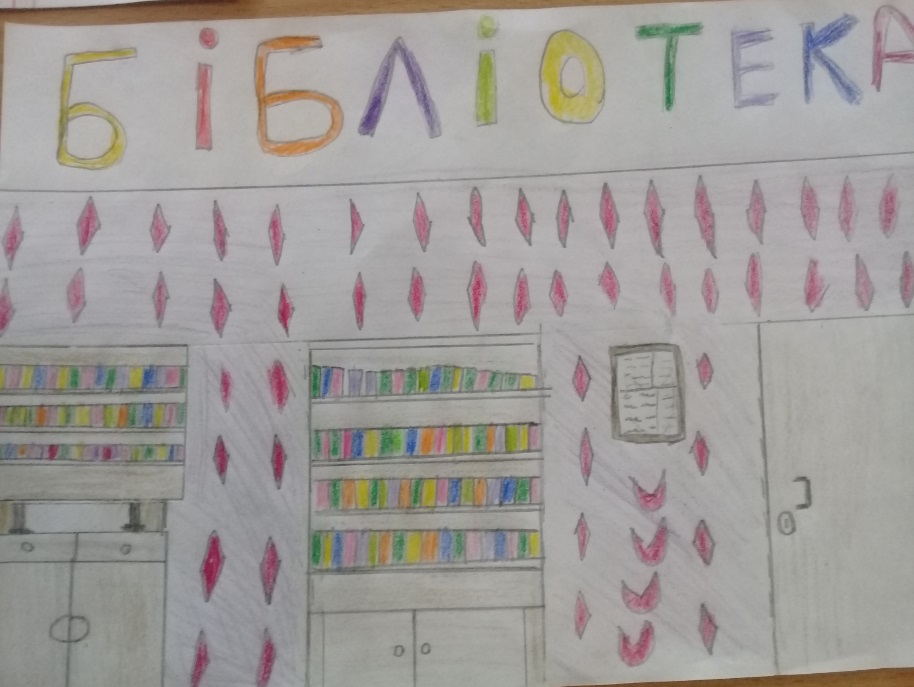 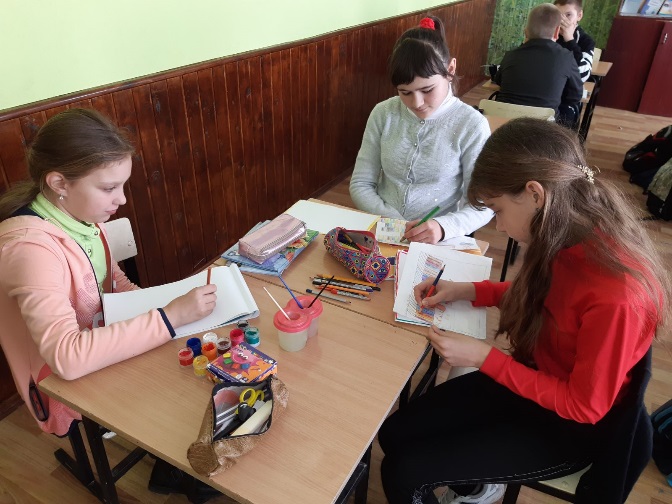 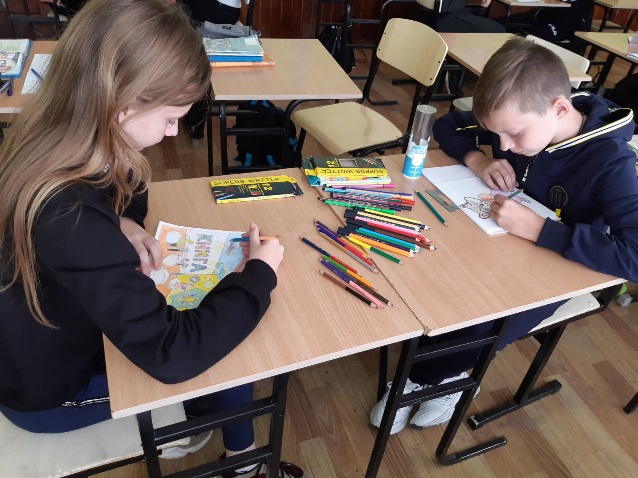 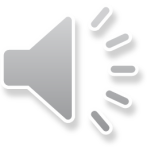 Я читач шкільної бібліотеки
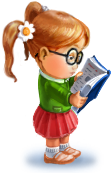 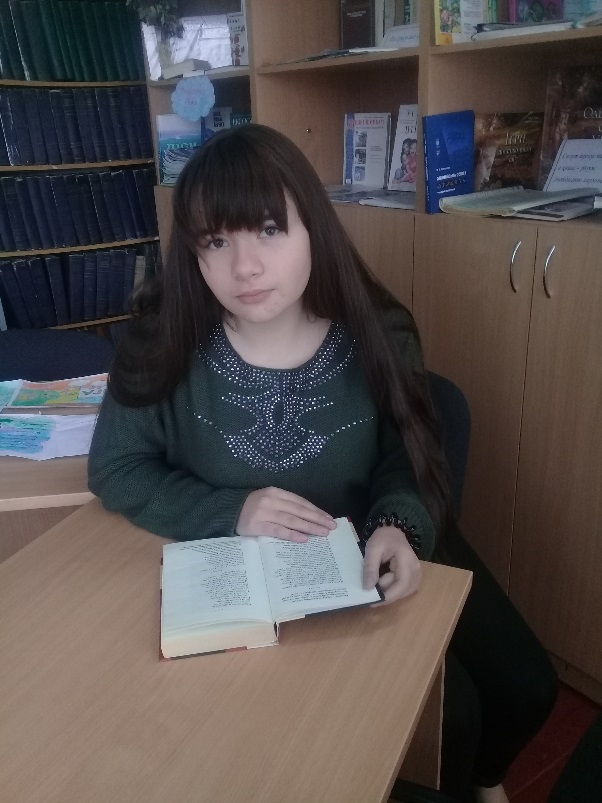 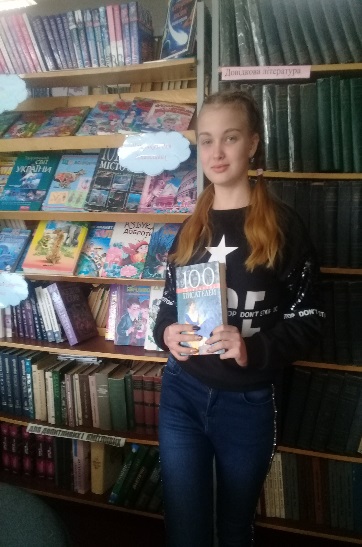 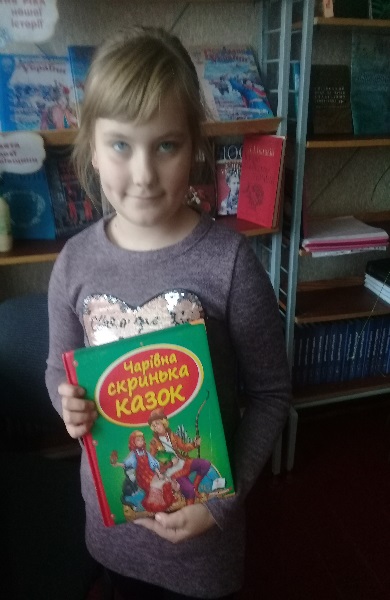 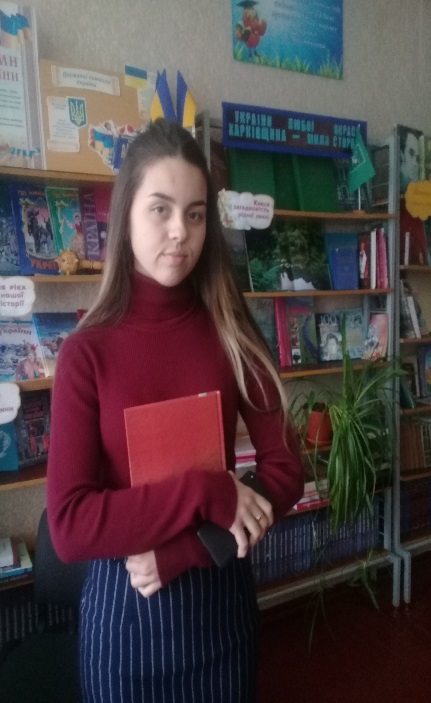 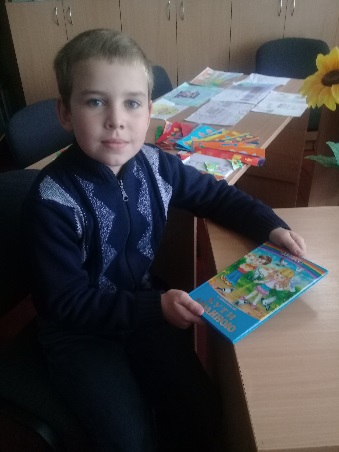 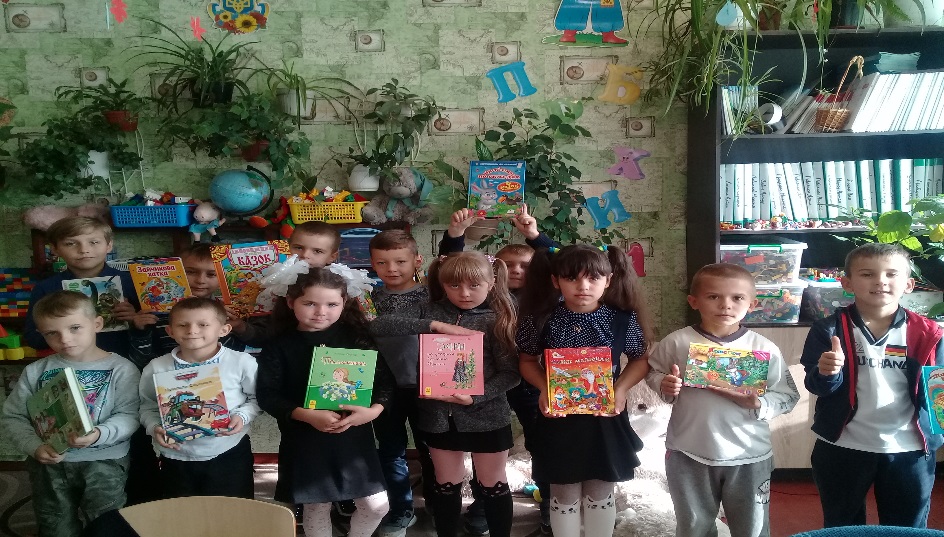 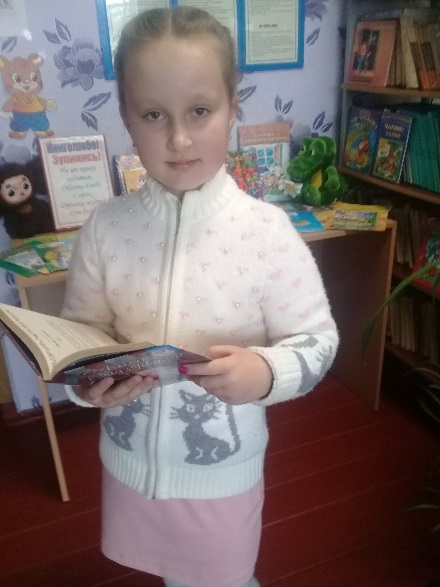 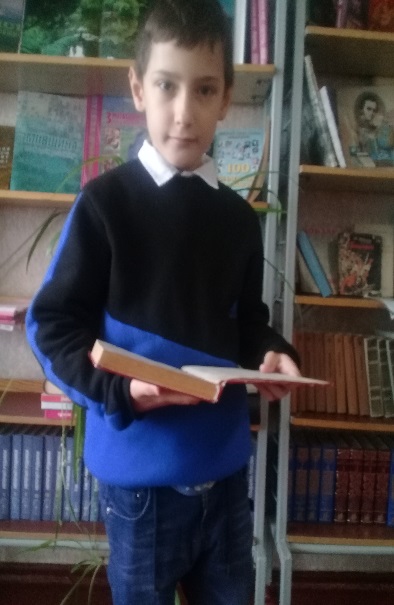 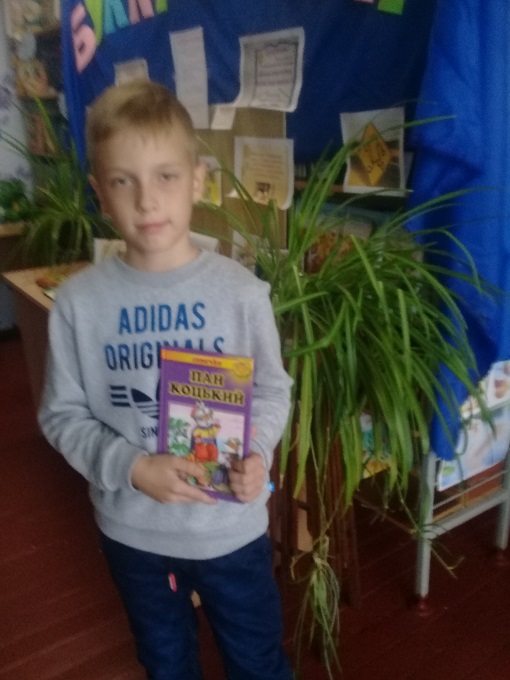 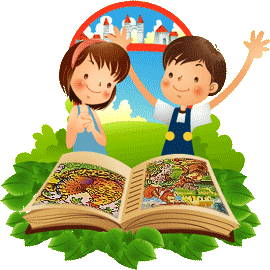 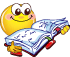 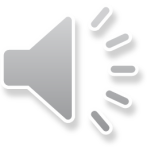 Гра– вікторина «Казковий світ»
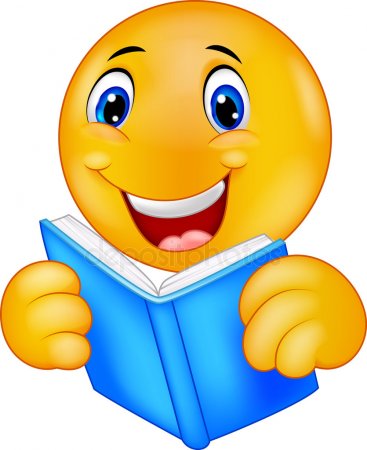 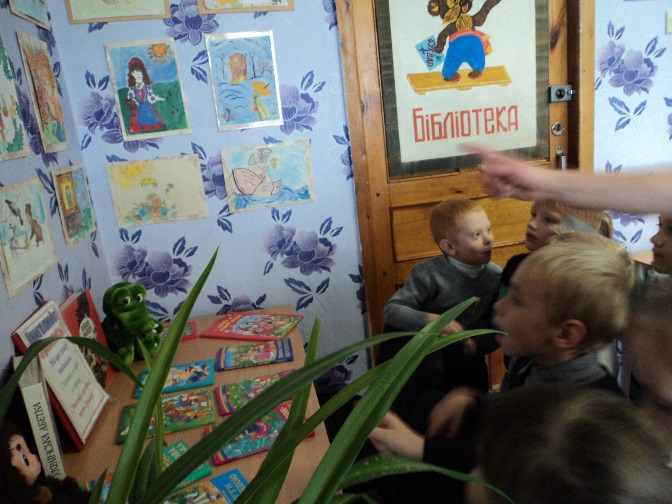 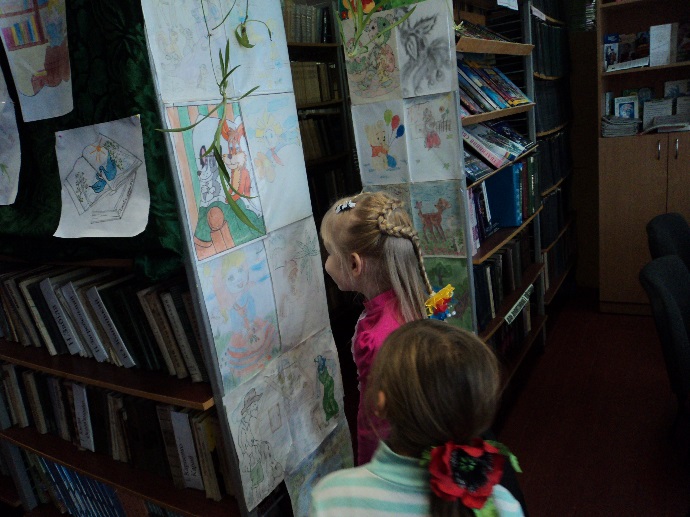 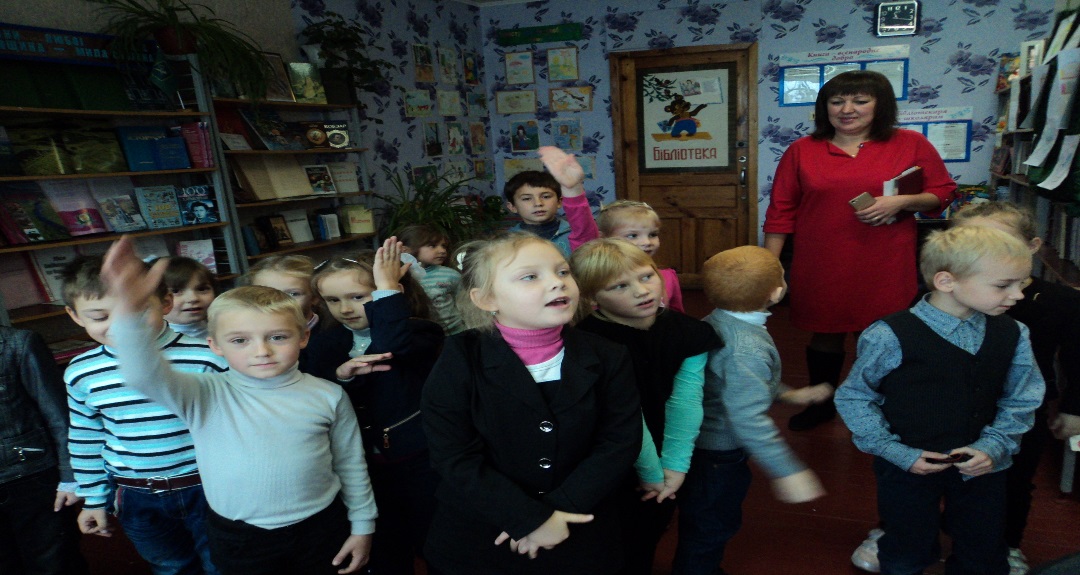 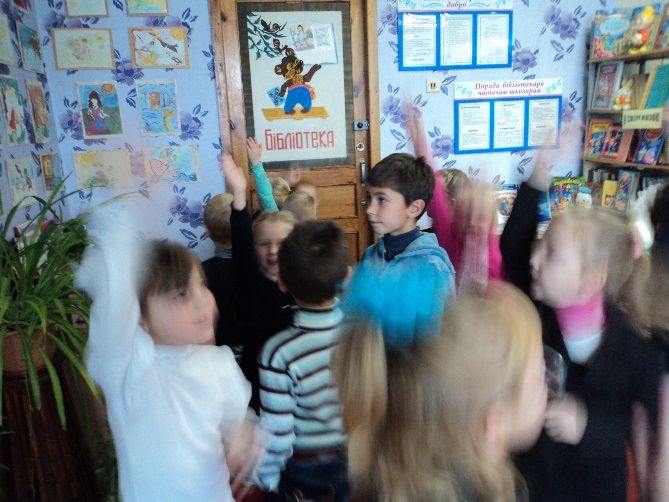 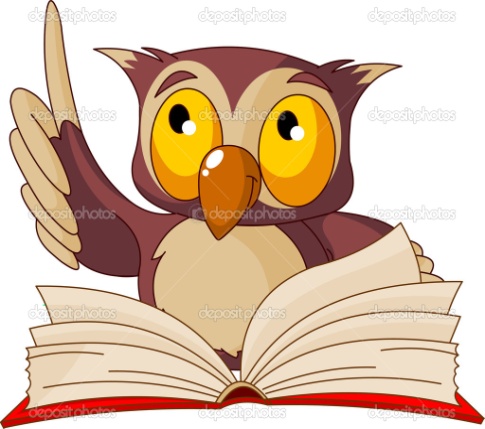 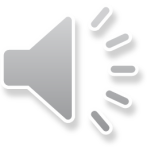 Віртуальна подорож «Незвичайні бібліотеки світу»
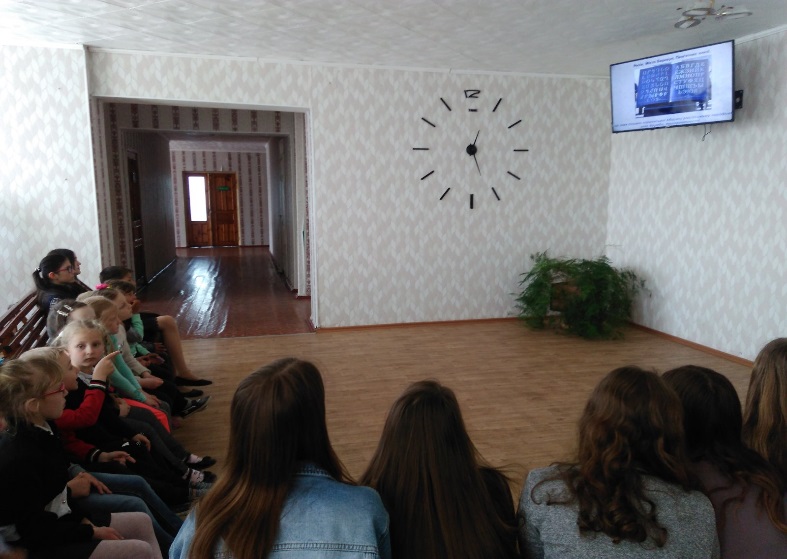 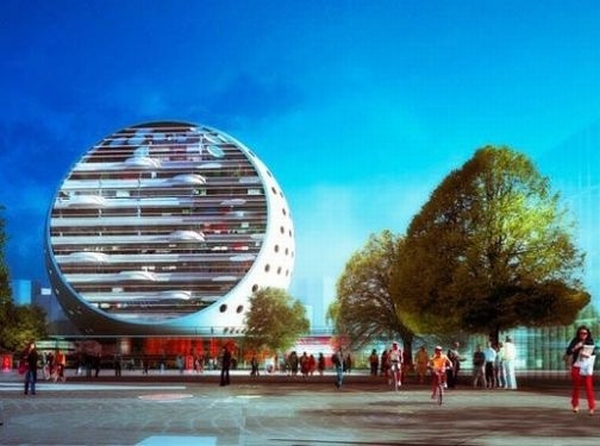 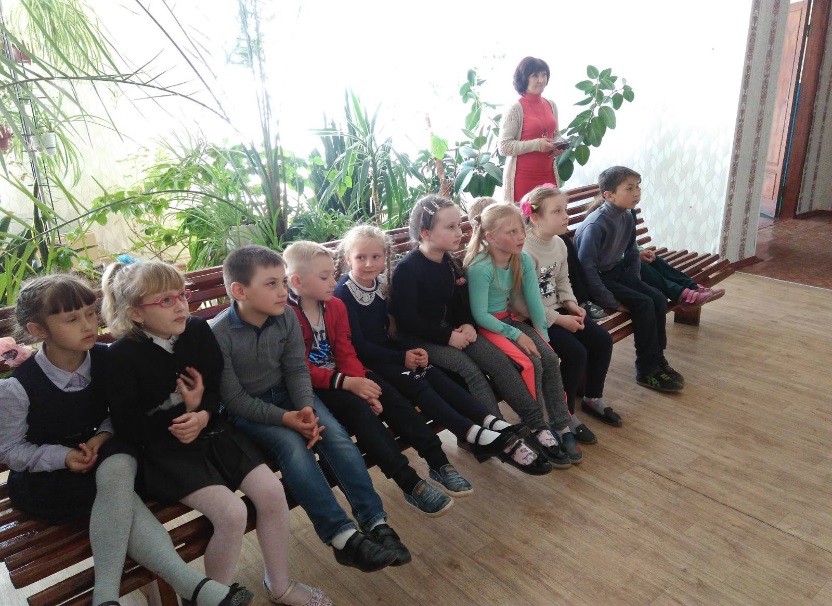 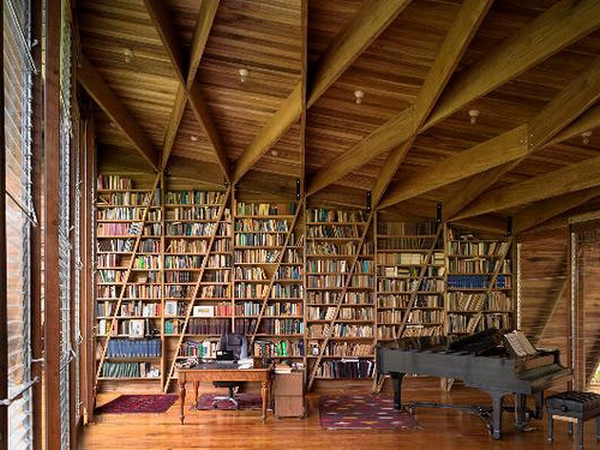 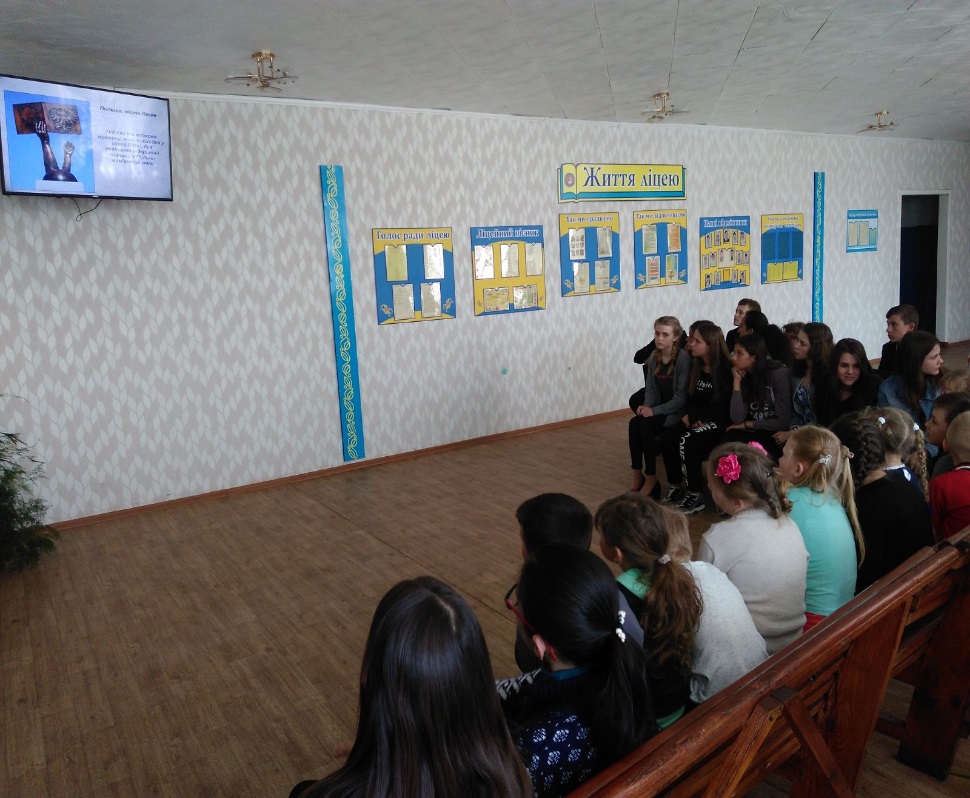 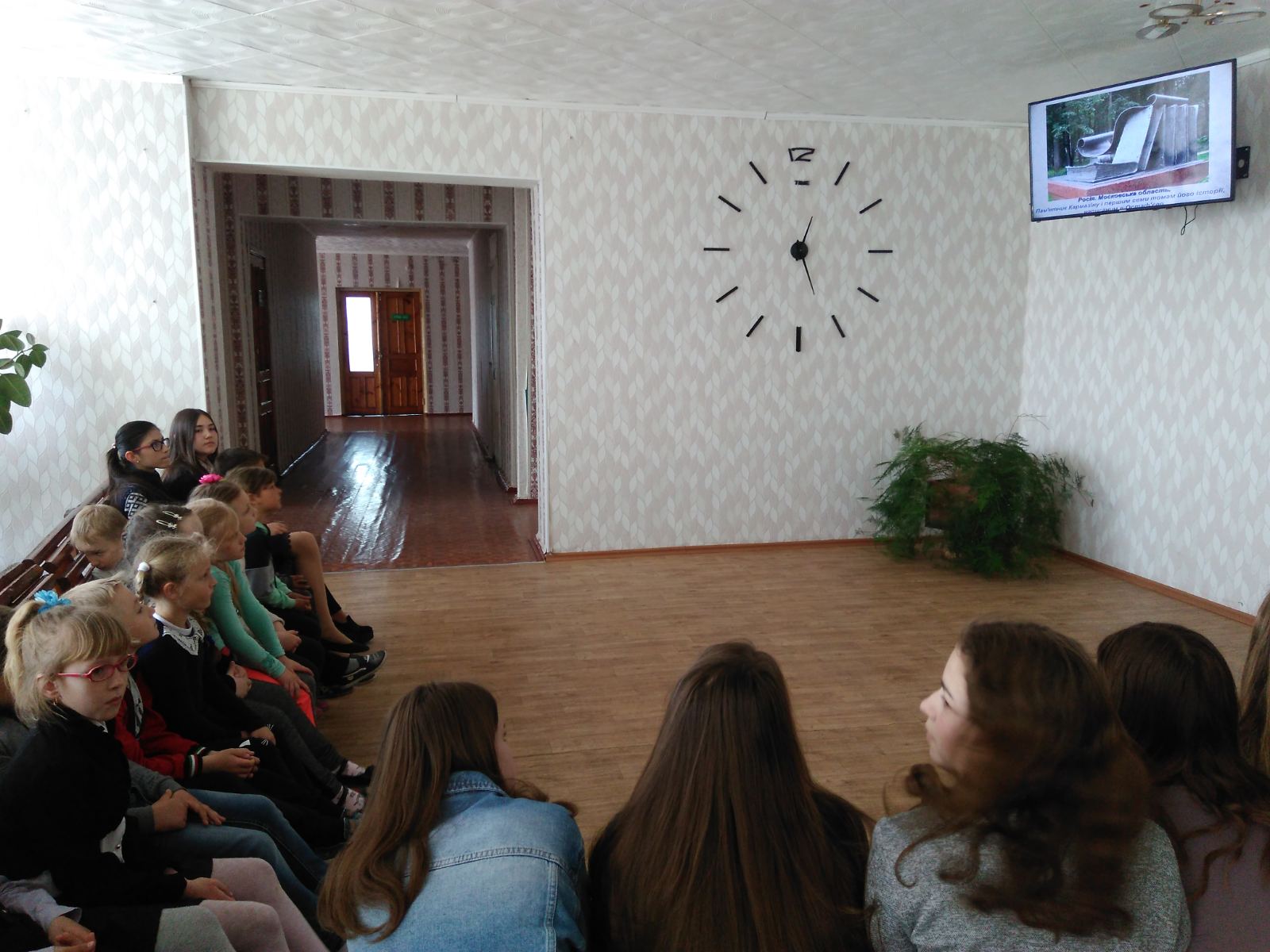 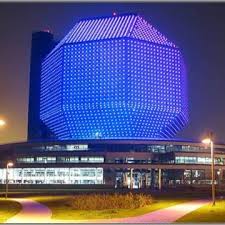 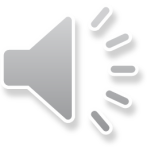 Рейд-перевірка підручників
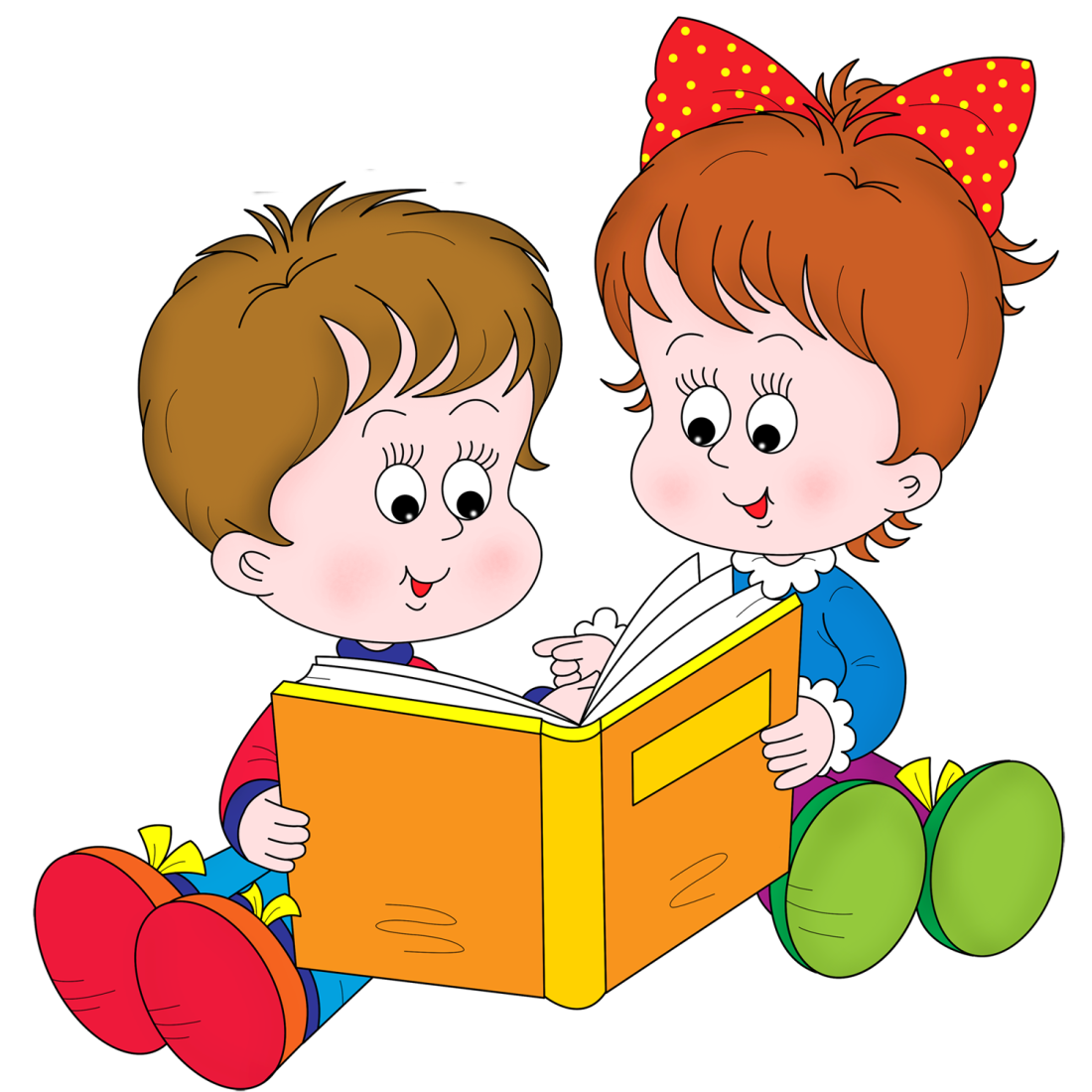 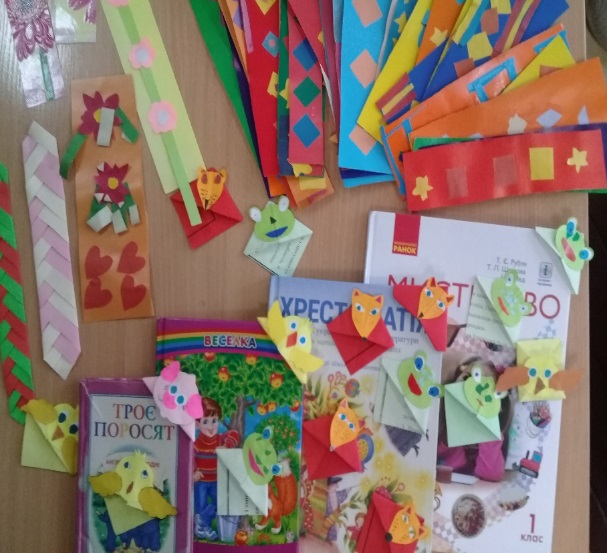 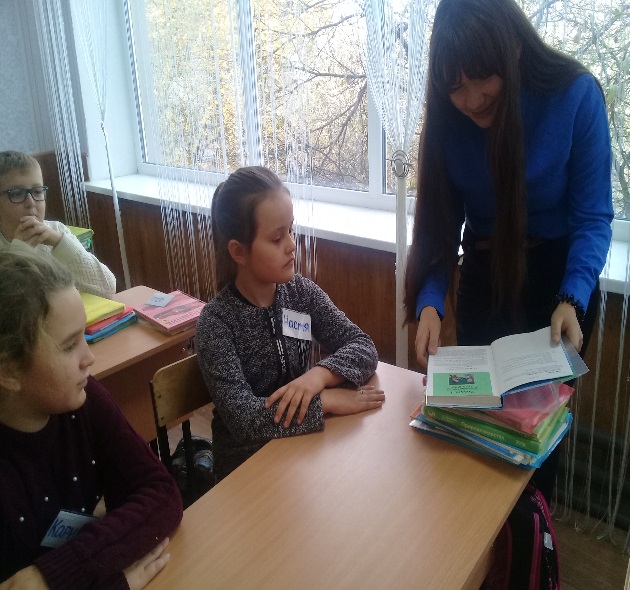 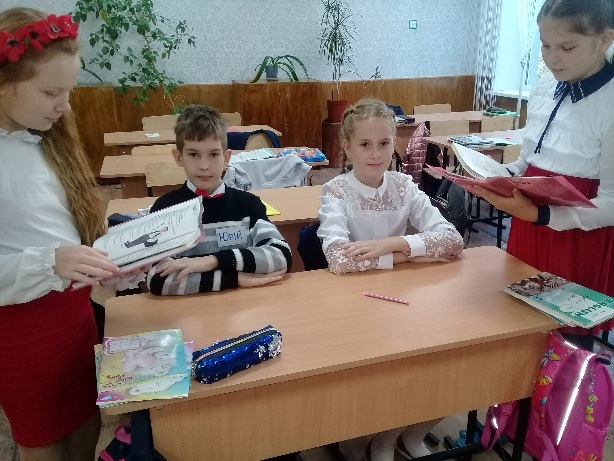 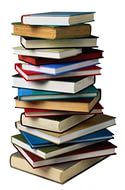 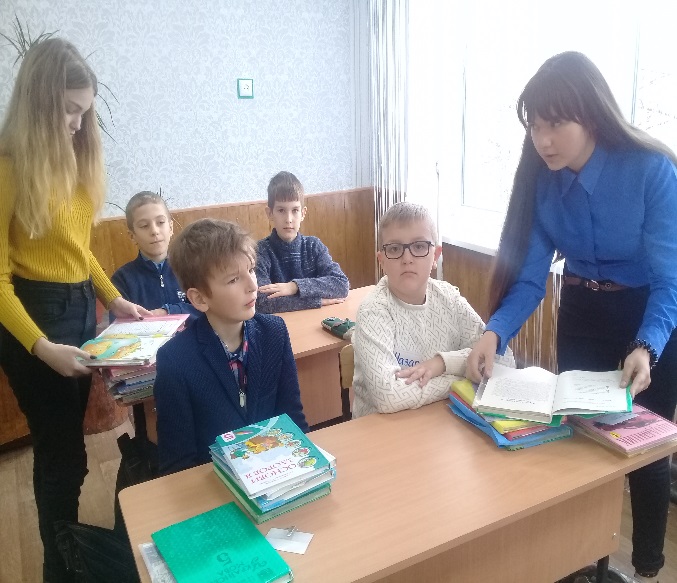 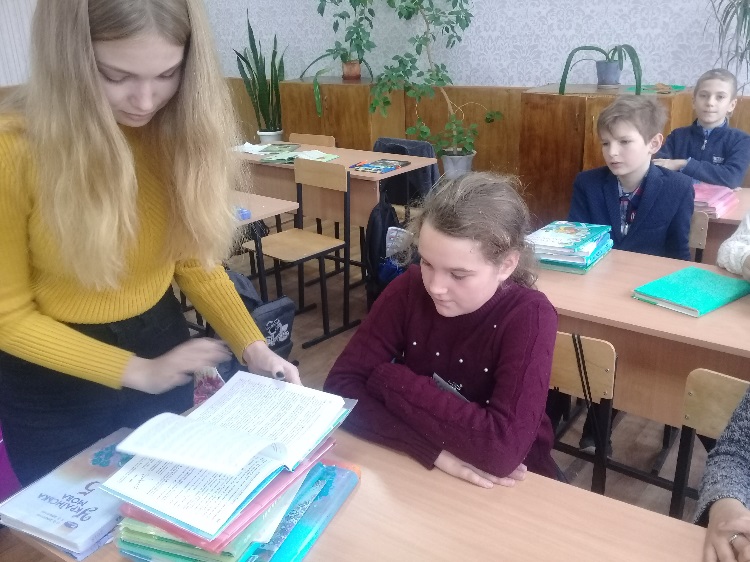 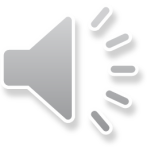 Квест -гра «Знайди казкового героя»
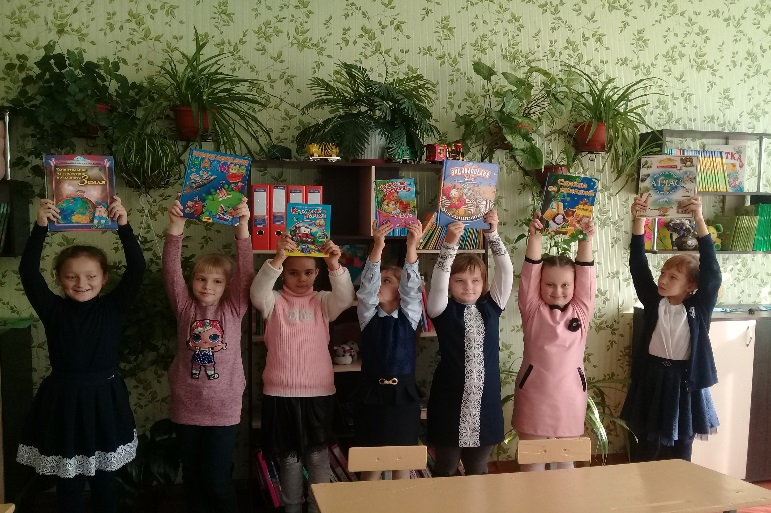 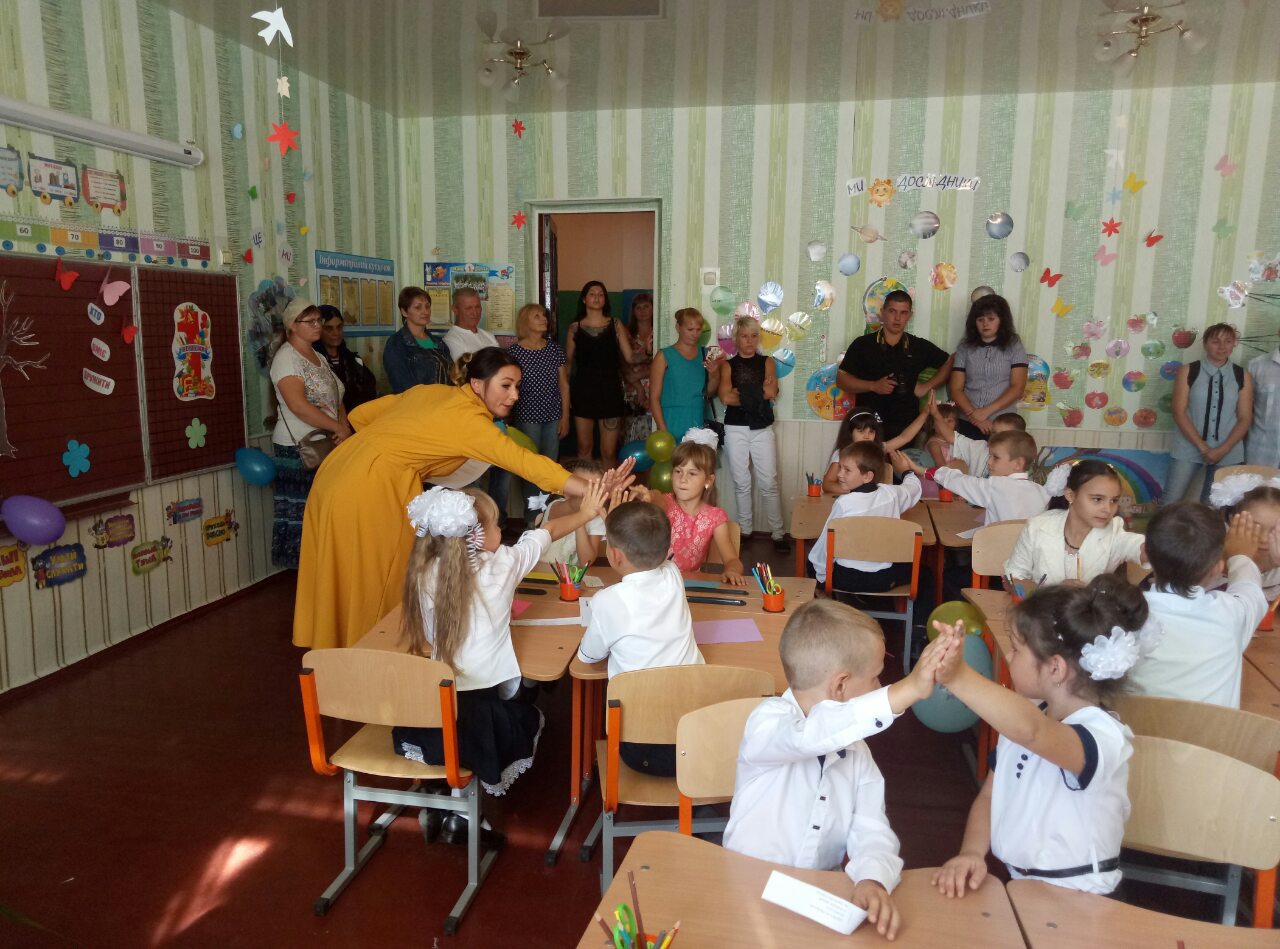 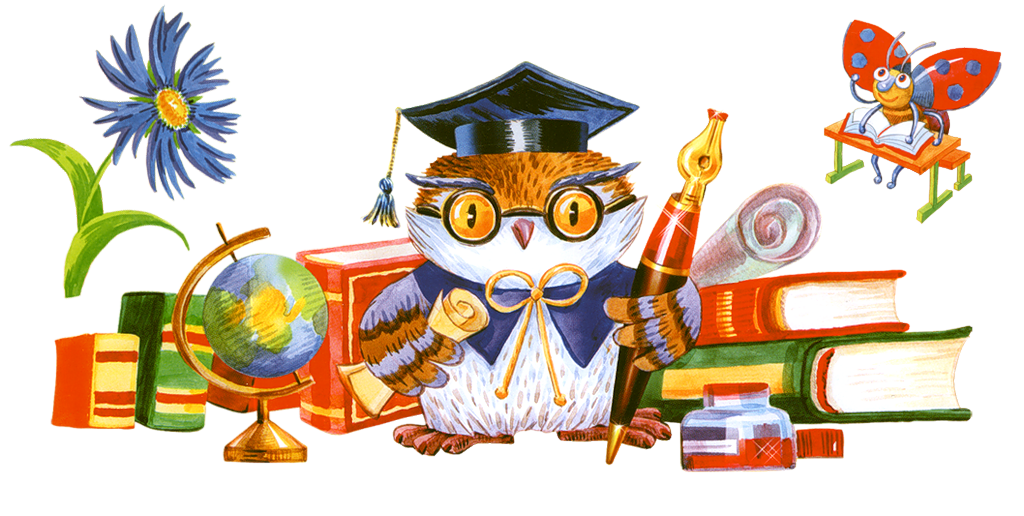 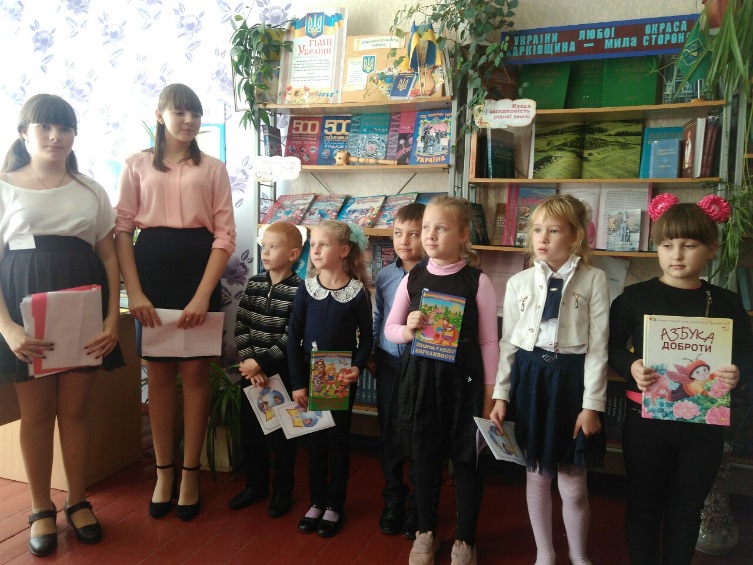 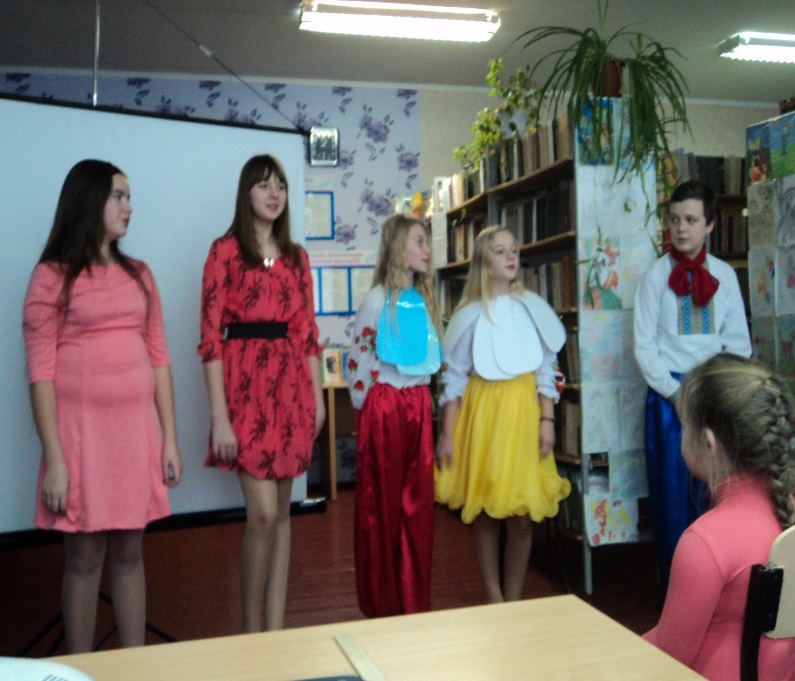 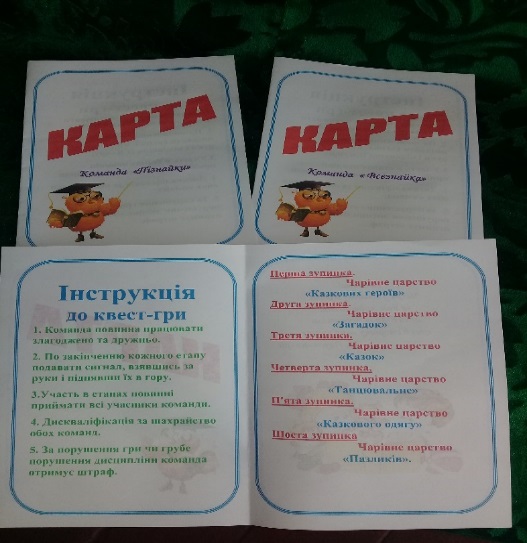 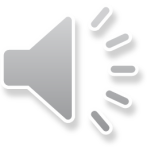 День першокласника «Школяриками ми стали – до бібліотеки завітали»
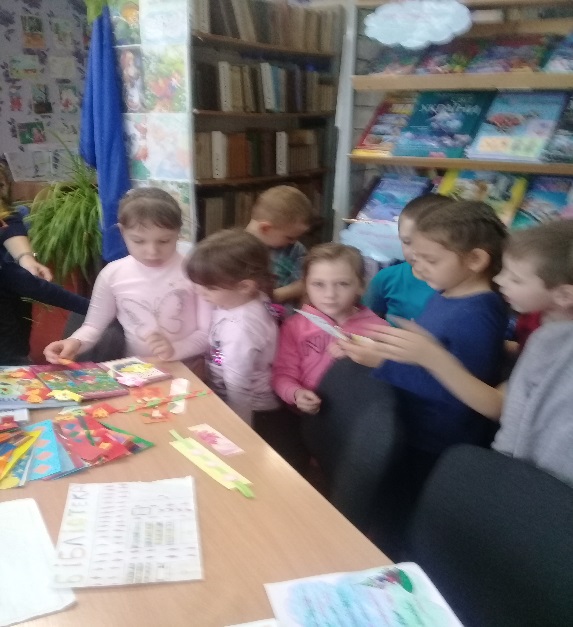 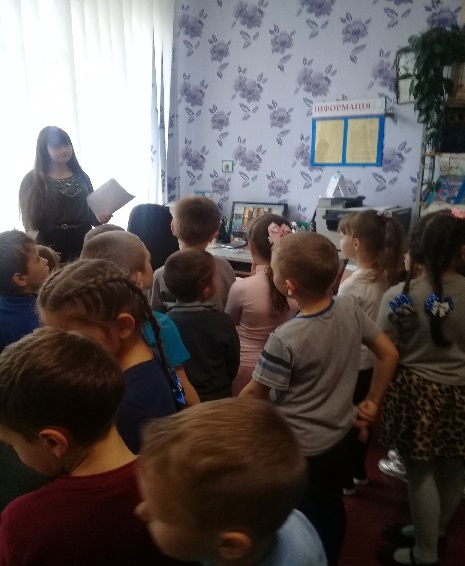 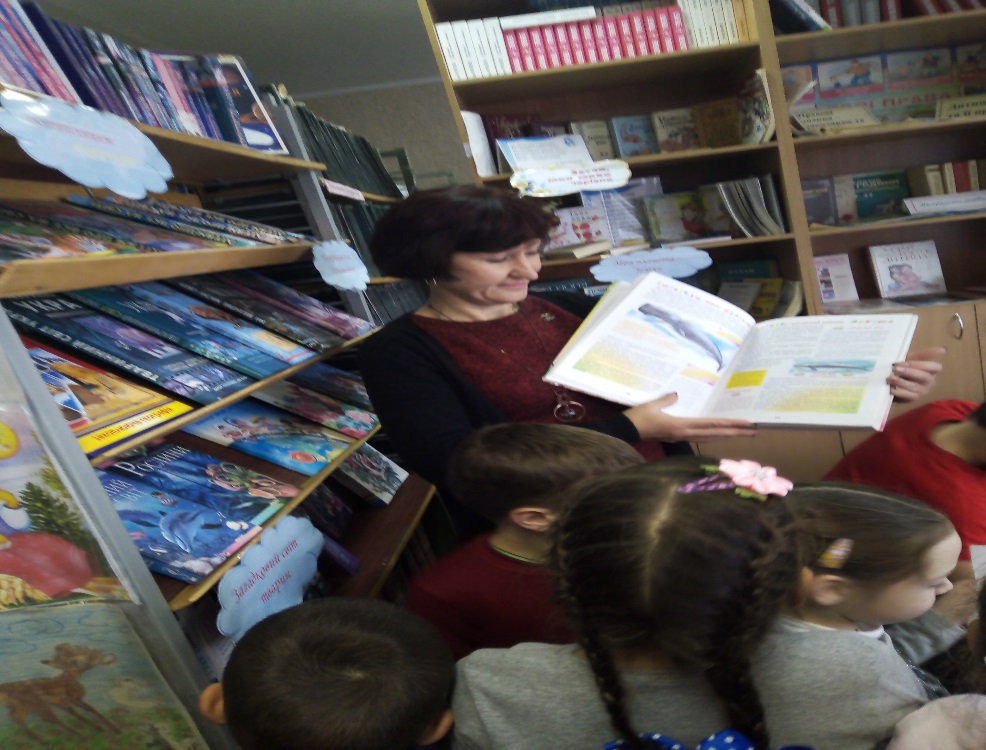 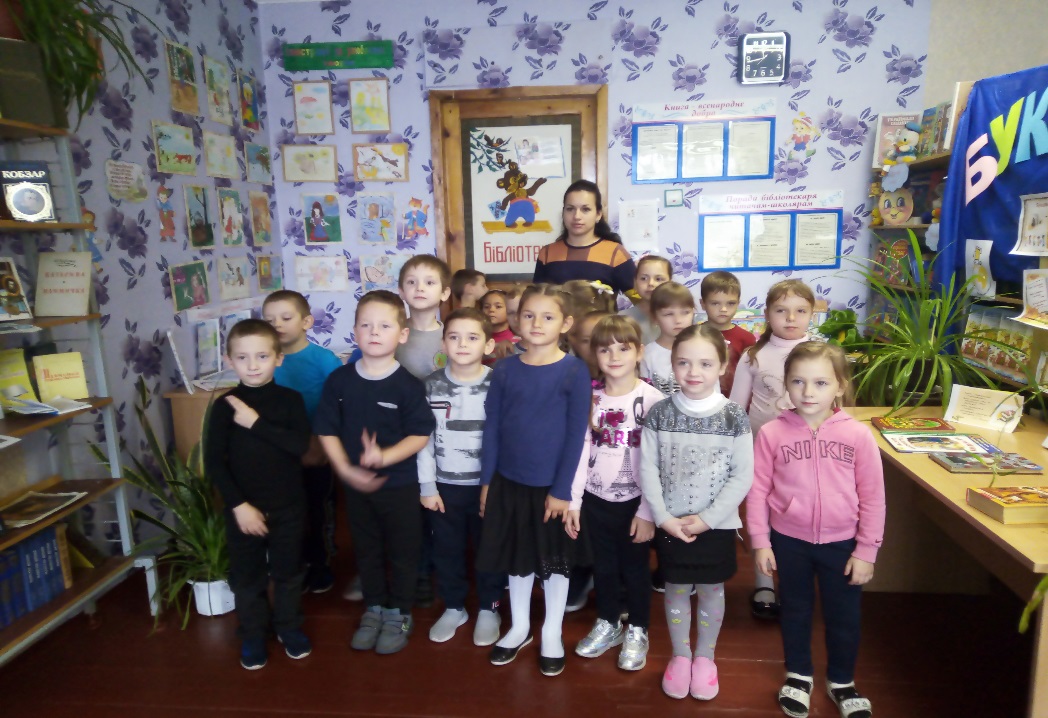 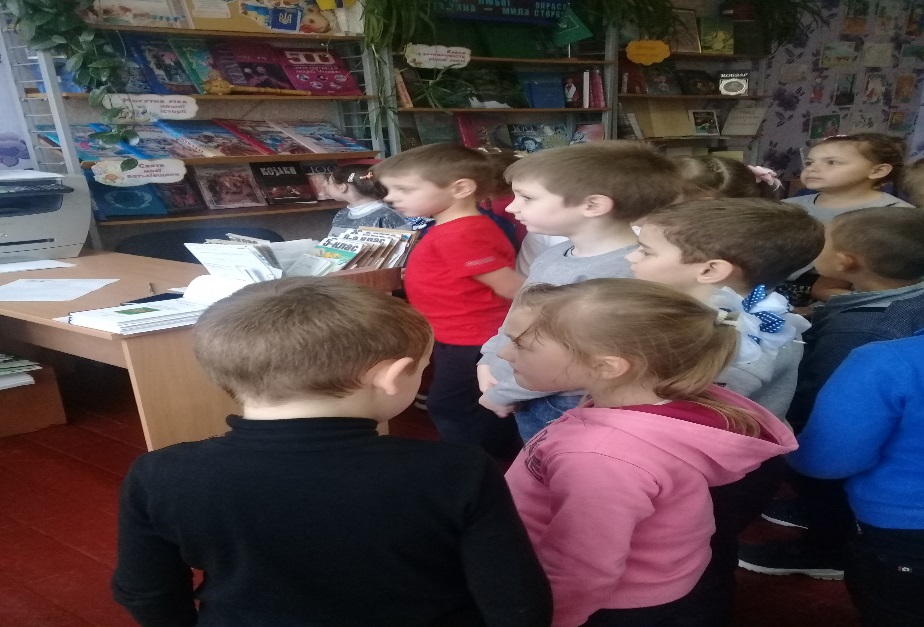 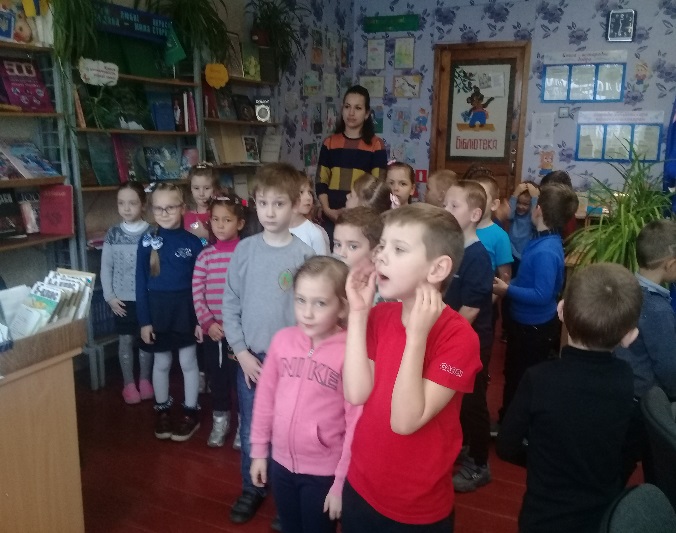 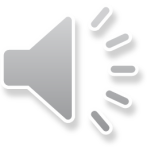